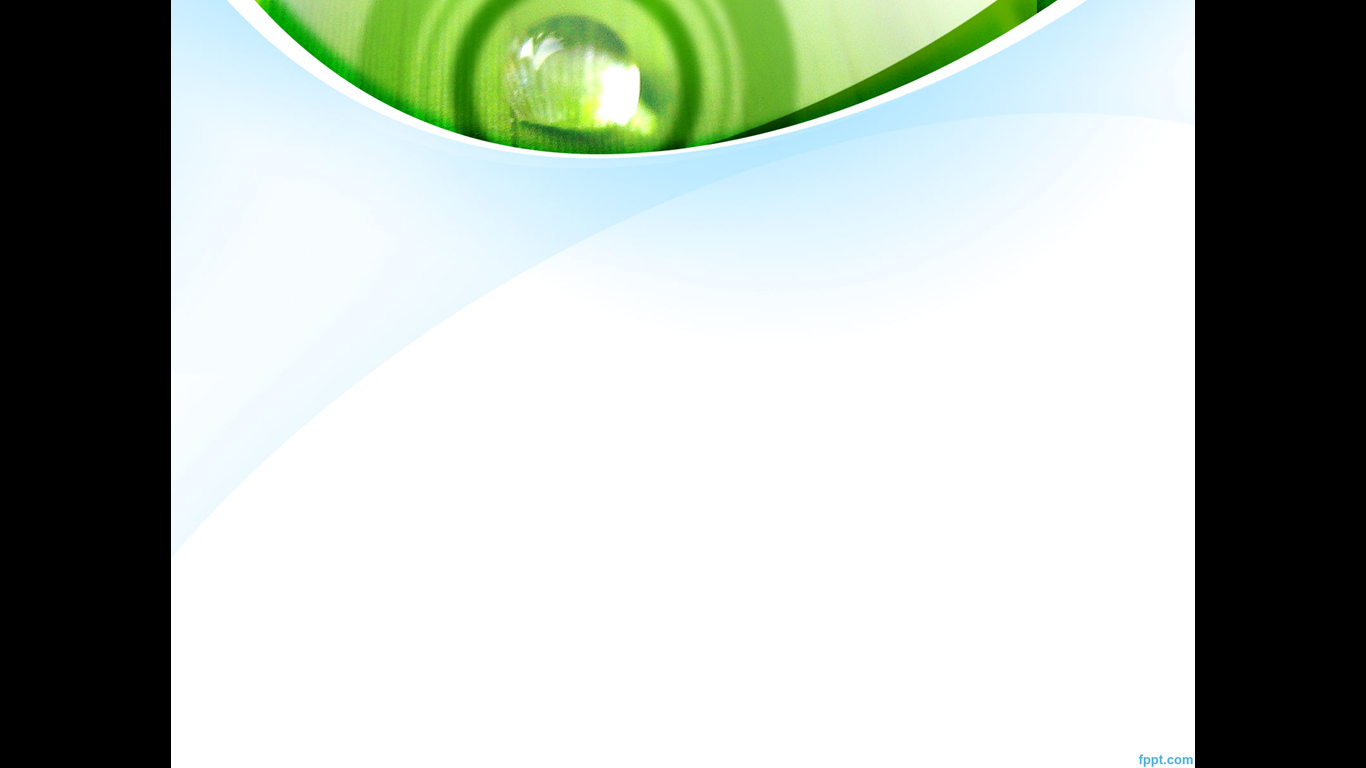 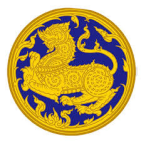 กรมการปกครอง
“เทคนิคการบูรณาการการทำงานกับทุกภาคส่วน”
บรรยายโดย
นายกฤษฎา บุญราช อธิบดีกรมการปกครอง
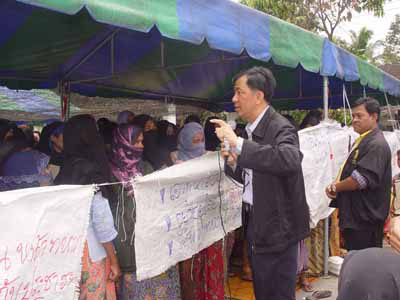 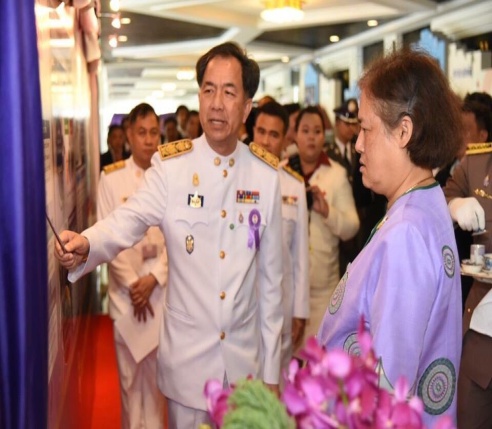 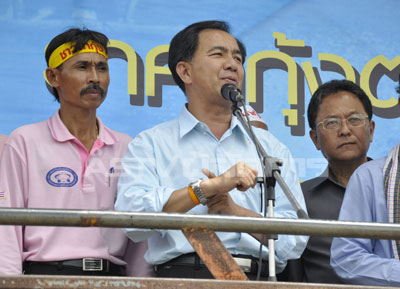 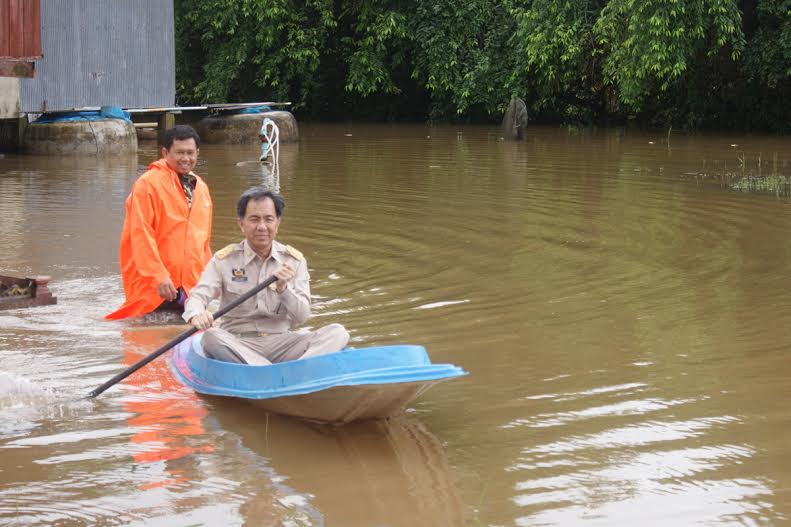 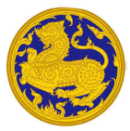 บรรลุเป้าหมายประเทศ
กรมการปกครอง
มั่งคั่ง
มั่นคง
ยั่งยืน
วิสัยทัศน์ประเทศไทย 2015 - 2020
บทบาทของผู้ว่าราชการจังหวัด
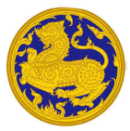 กรมการปกครอง
ภารกิจและหน้าที่ผู้ว่าราชการจังหวัด
รับผิดชอบงานในหน้าที่โดยตรงของกระทรวงมหาดไทย ซึ่งกฎหมายกำหนดไว้
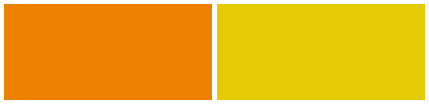 งานตามนโยบาย(Agenda)
งานตามภารกิจปกติ (Function)
รับผิดชอบงานของกระทรวง กรมต่าง ๆ              ที่ไม่มีหน่วยราชการรับผิดชอบโดยตรงในจังหวัด
อำนวยการ
บูรณาการ
กลไก
ของ                                                   ส่วนราชการ
จังหวัด อำเภอ
ปฏิบัติหน้าที่ตามนโยบายที่สำคัญของนายกรัฐมนตรี และรัฐบาล
เชื่อมโยง
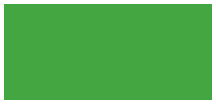 งานในมิติของพื้นที่ (Area)
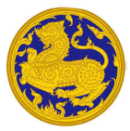 ขั้นตอนในการทรงงานของพระบาทสมเด็จพระเจ้าอยู่หัว
กรมการปกครอง
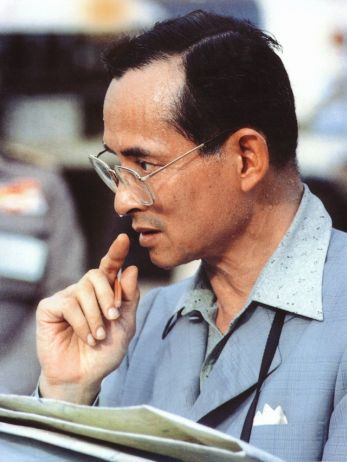 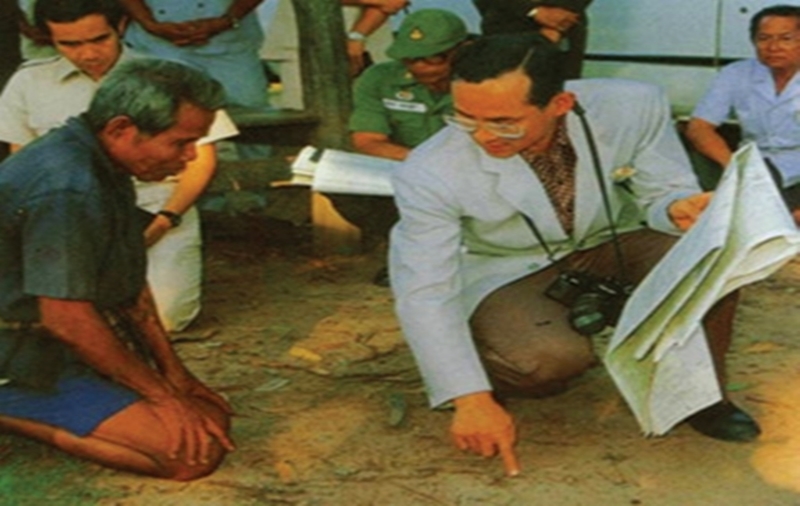 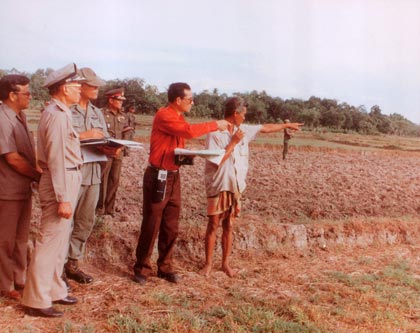 4. หน่วยงานที่เกี่ยวข้อง
    ดำเนินโครงการ
1. ทรงศึกษาข้อมูลจาก
   แหล่งต่าง ๆ
5. ทรงติดตามโครงการ และ
   เยี่ยมเยียนราษฎรในพื้นที่ด้วย
2. ทรงศึกษาหาข้อมูลตาม
   สภาพข้อเท็จจริงในพื้นที่
3.  พระราชทานแนวทางให้ส่วนราชการ
    ที่เกี่ยวข้องไปพิจารณาจัดทำโครงการ
น้อมนำยุทธศาสตร์พระราชทาน เข้าใจ เข้าถึง พัฒนา
ของพระบาทสมเด็จพระเจ้าอยู่หัว มาปฏิบัติ
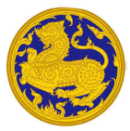 กรมการปกครอง
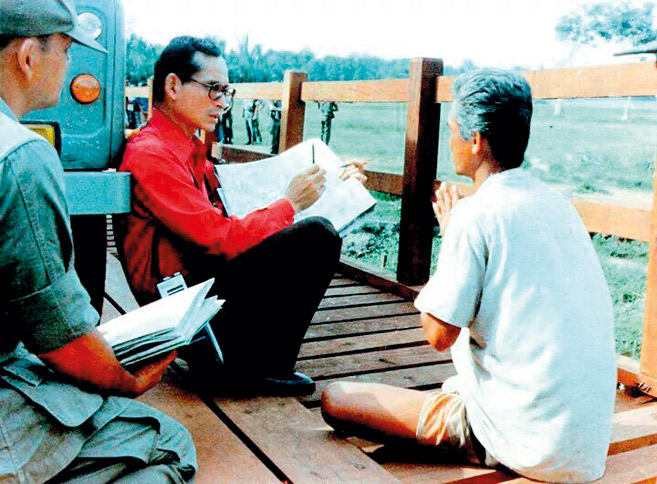 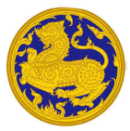 น้อมนำพระราชดำริทฤษฎีเศรษฐกิจพอเพียงมาปรับใช้
กรมการปกครอง
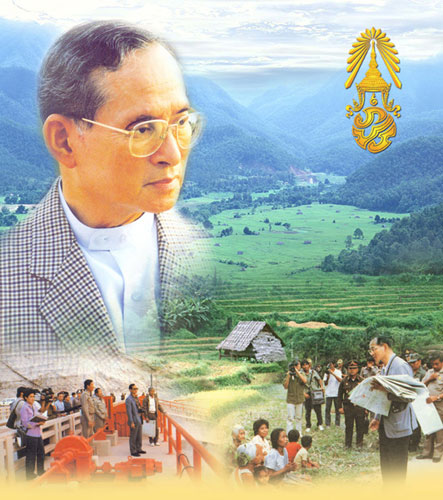 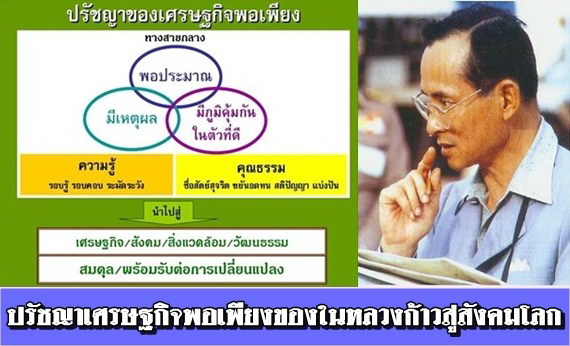 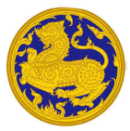 สนับสนุนให้มีการขยายผลโครงการตามพระราชดำริ
กรมการปกครอง
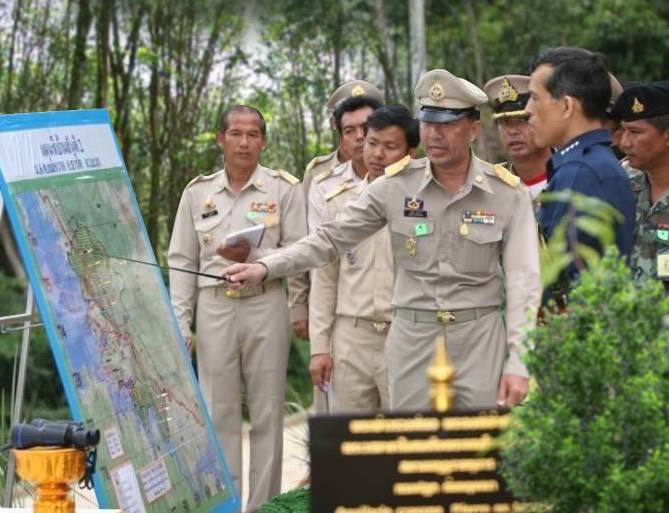 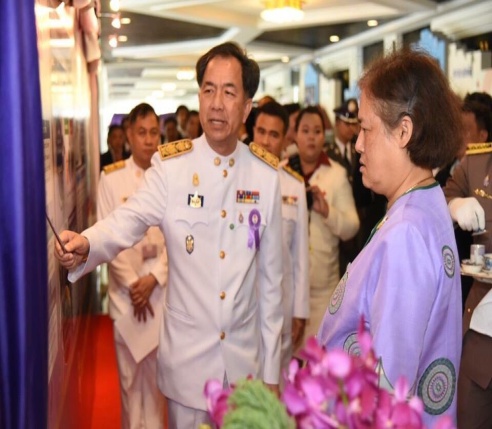 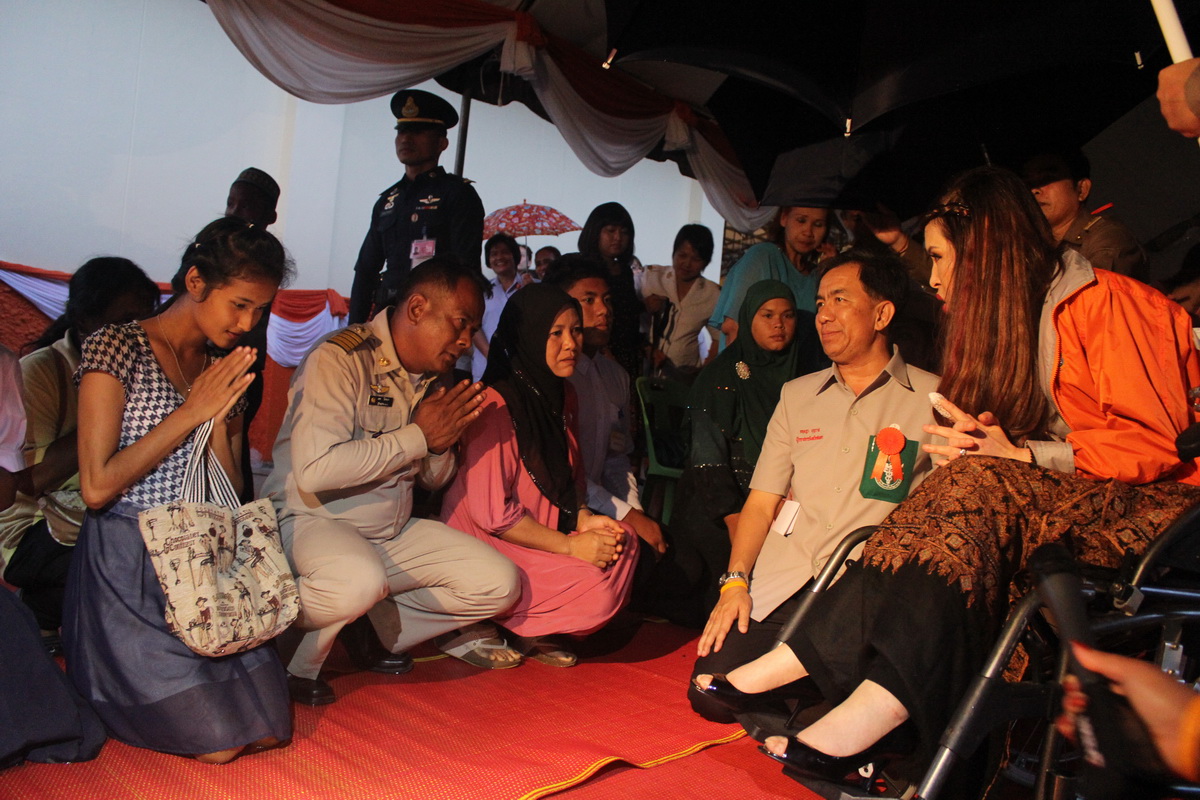 รูปแบบในการทำงาน
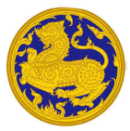 กรมการปกครอง
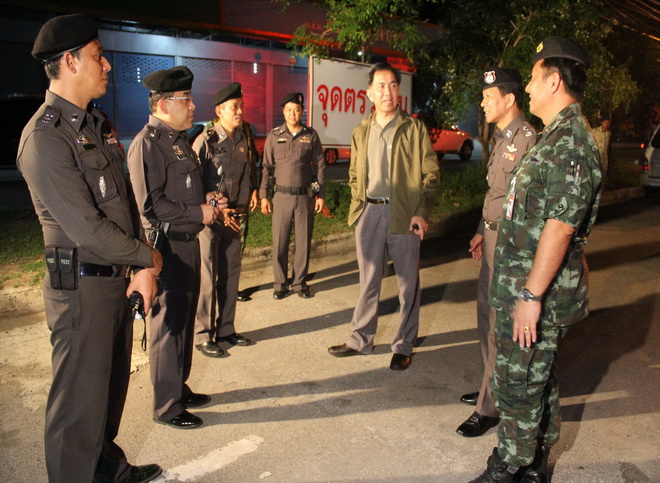 1. อำนวยการ
2. บูรณาการ
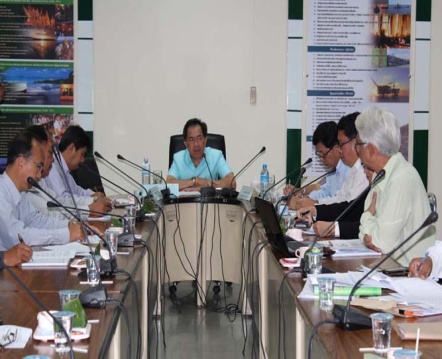 3. กำกับ ติดตาม
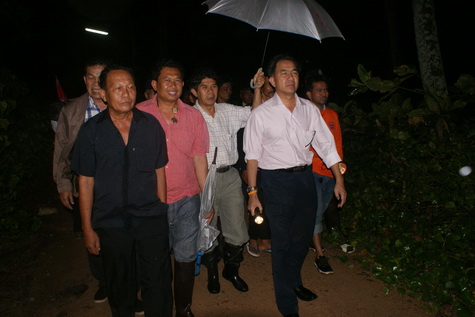 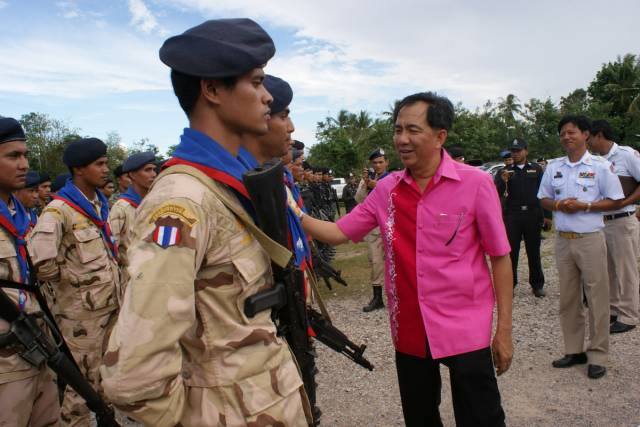 คุณสมบัติสำคัญของผู้ว่าราชการจังหวัด
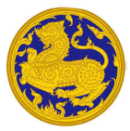 กรมการปกครอง
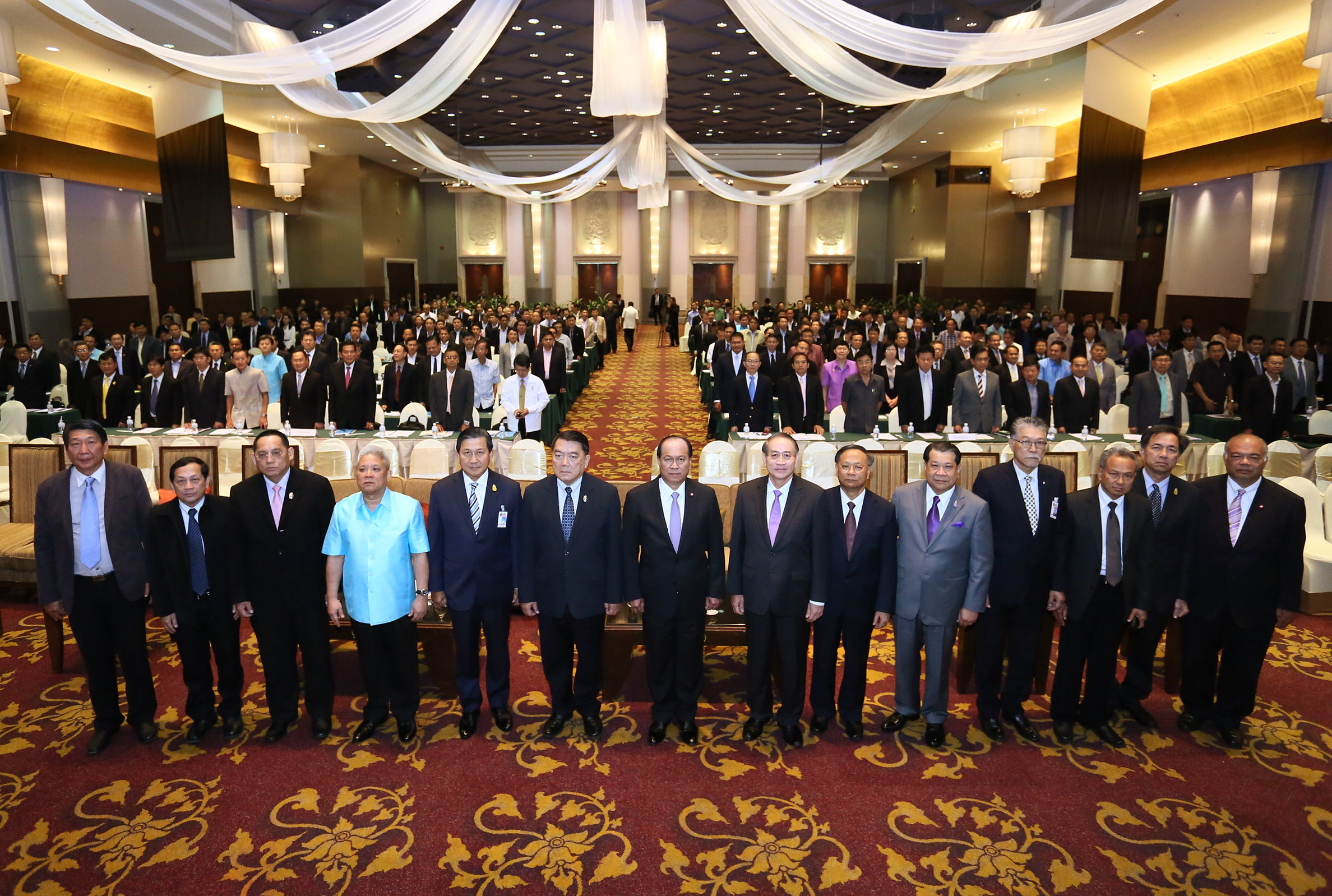 จริยธรรม
ค่านิยมที่ดี
คุณธรรม
เทคนิคการบูรณาการการทำงานร่วมกับทุกภาคส่วน
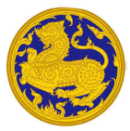 กรมการปกครอง
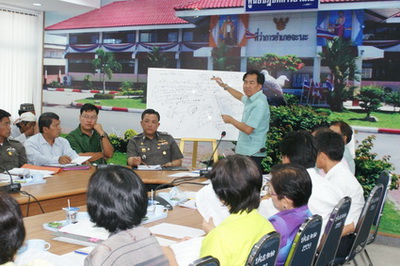 ต้องรับฟัง ความคิดเห็นของทุกฝ่าย
จริงจัง
จริงใจ
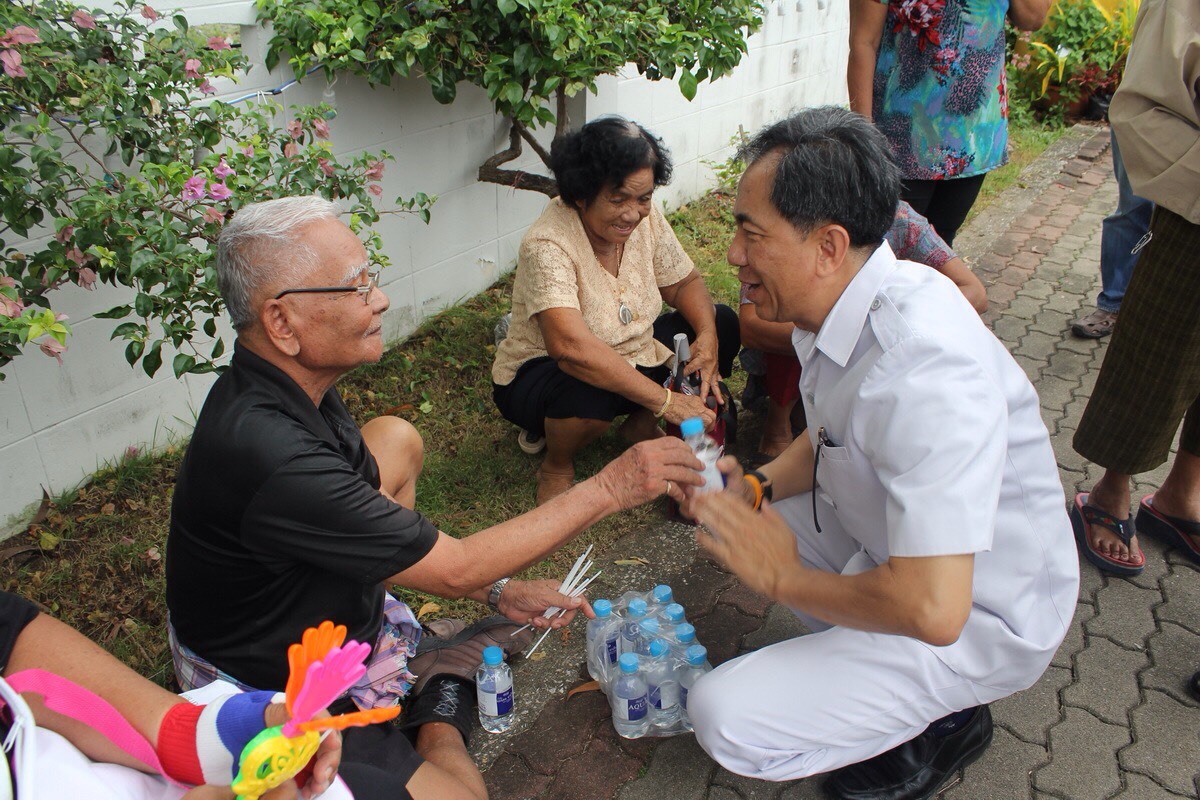 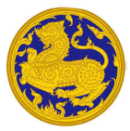 กรมการปกครอง
จริงใจ
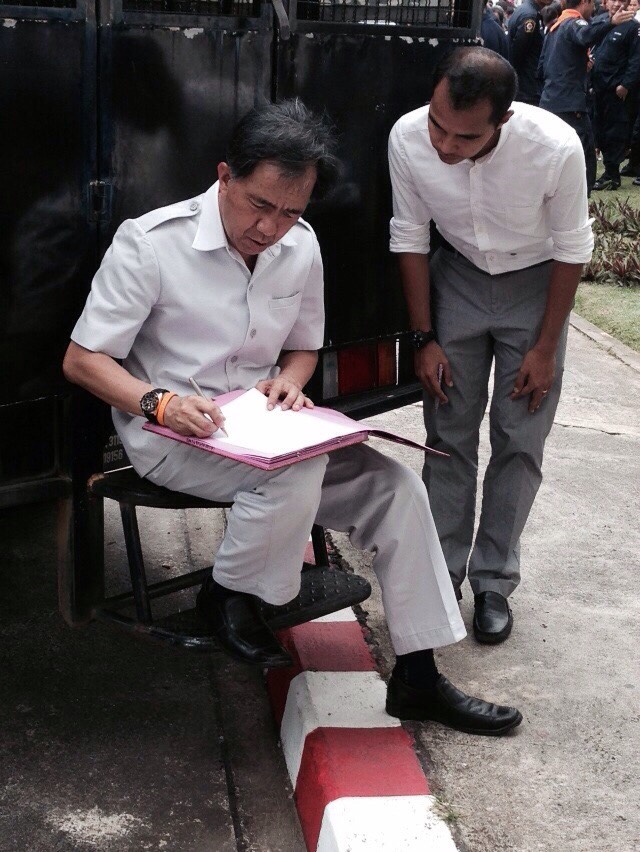 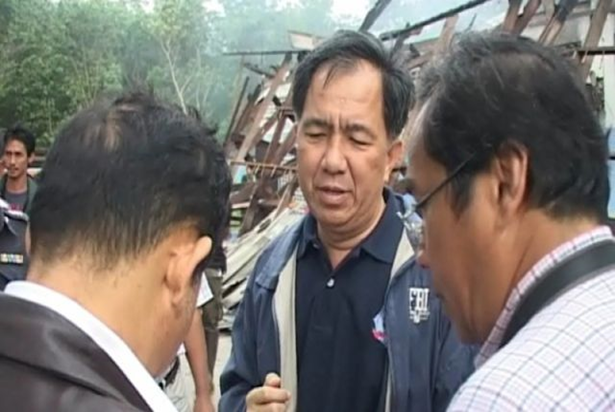 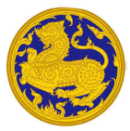 กรมการปกครอง
รู้เป้าหมายของงาน
จริงจัง
เข้าใจภารกิจของหน่วยงาน
ชี้แนะการทำงาน
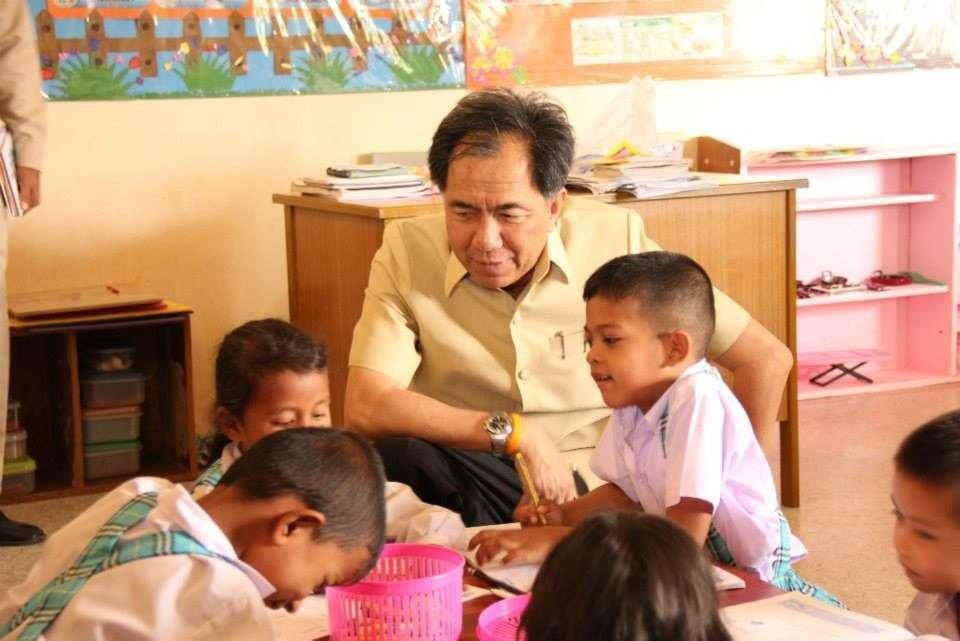 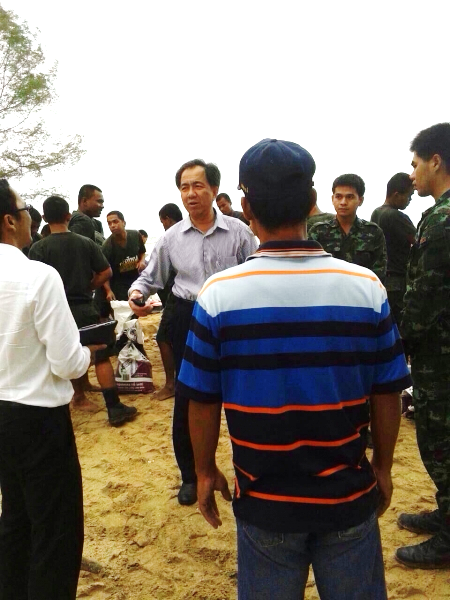 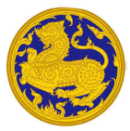 กรมการปกครอง
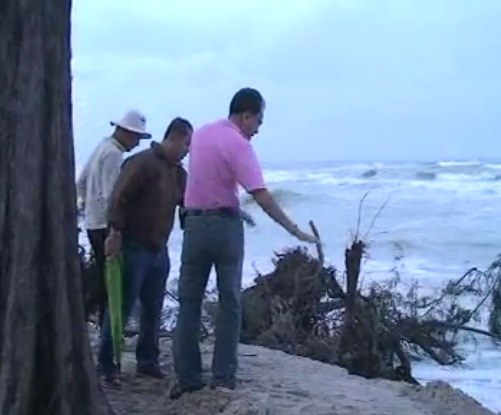 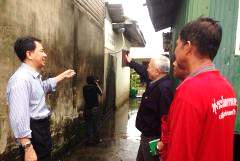 รู้เป้าหมายของงาน
เข้าใจภารกิจของหน่วยงาน
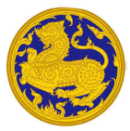 กรมการปกครอง
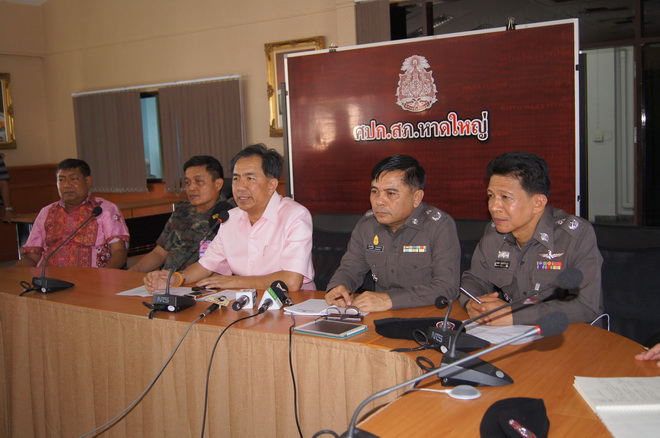 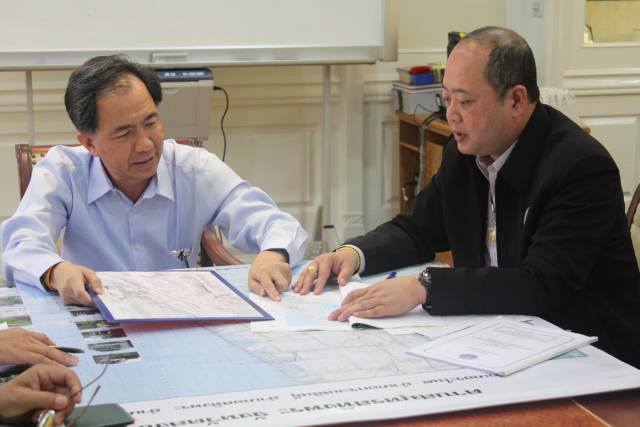 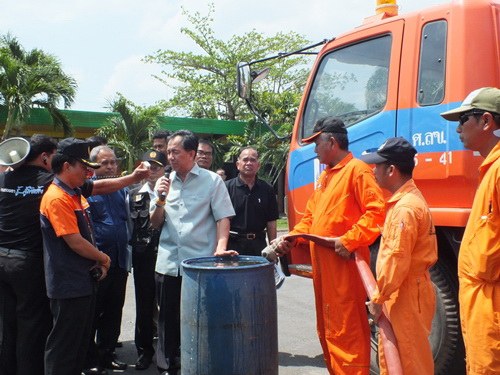 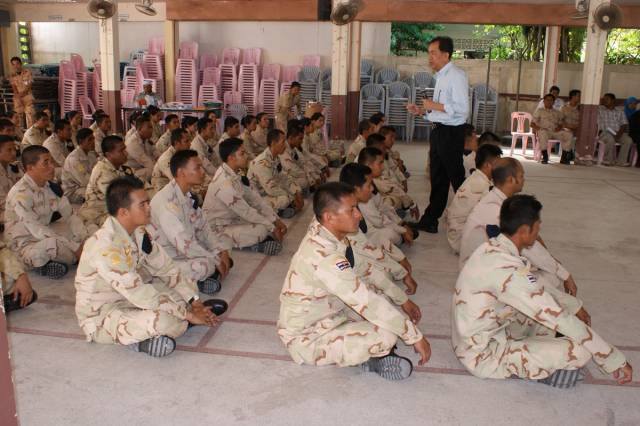 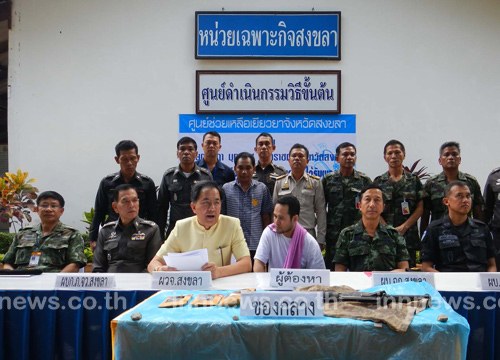 ชี้แนะการทำงาน
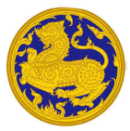 กรมการปกครอง
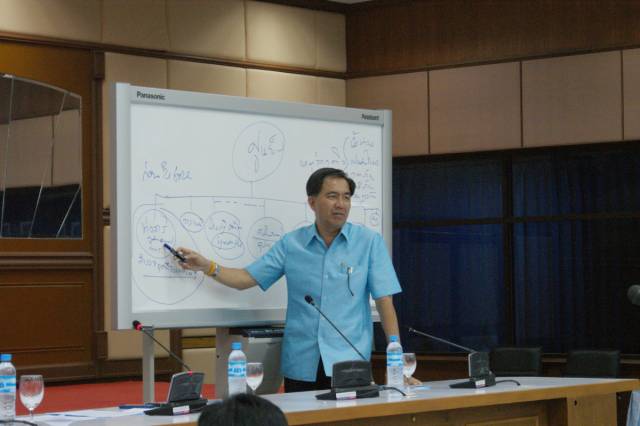 ต้องฟังความคิดเห็นของทุกฝ่าย
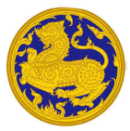 กรมการปกครอง
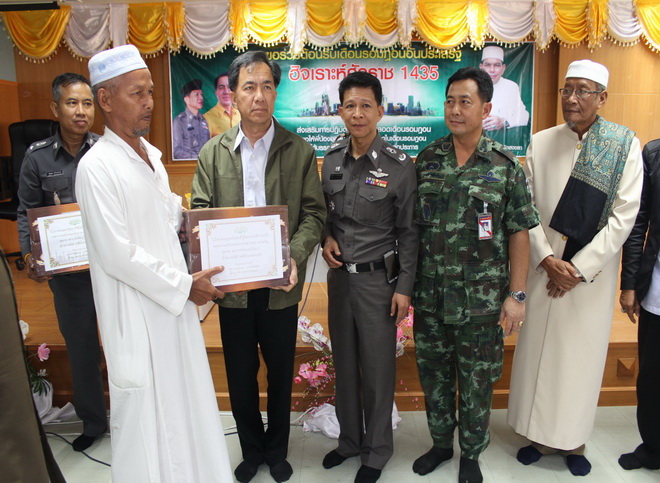 เพื่อนร่วมงาน/ผู้ใต้บังคับ     บัญชา
ประชาชน
ภาคเอกชน
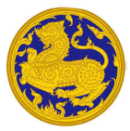 รับฟังความคิดเห็นของเพื่อนร่วมงาน/ผู้ใต้บังคับบัญชา
กรมการปกครอง
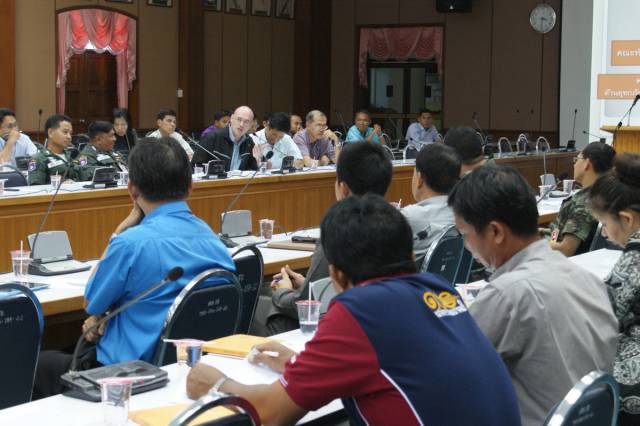 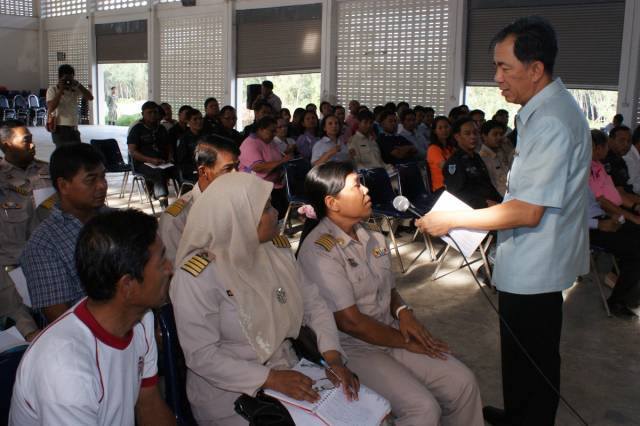 รับฟังความคิดเห็นของประชาชน
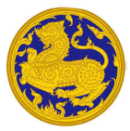 กรมการปกครอง
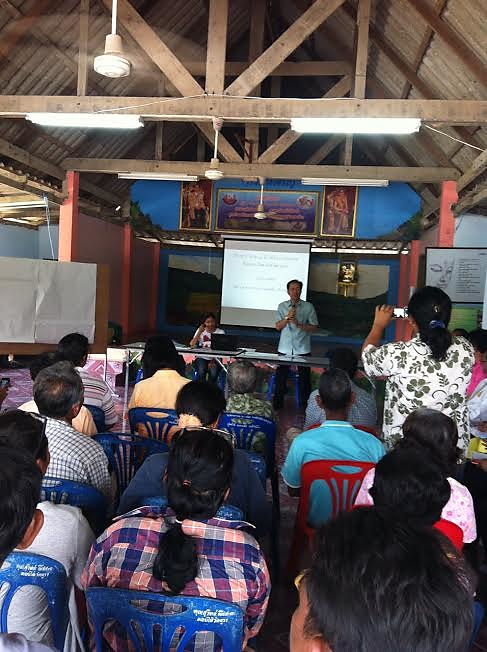 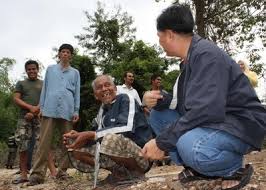 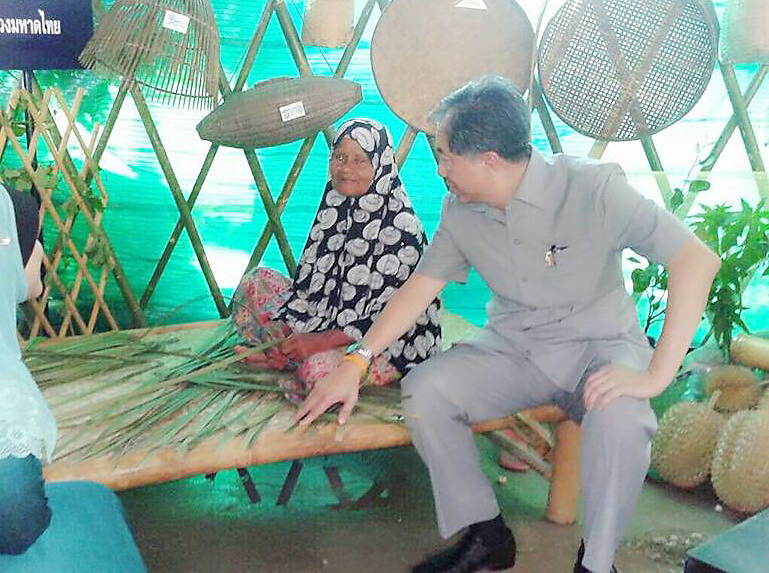 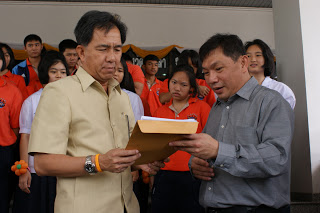 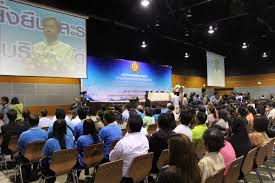 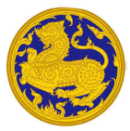 รับฟังความคิดเห็นของภาคเอกชน
กรมการปกครอง
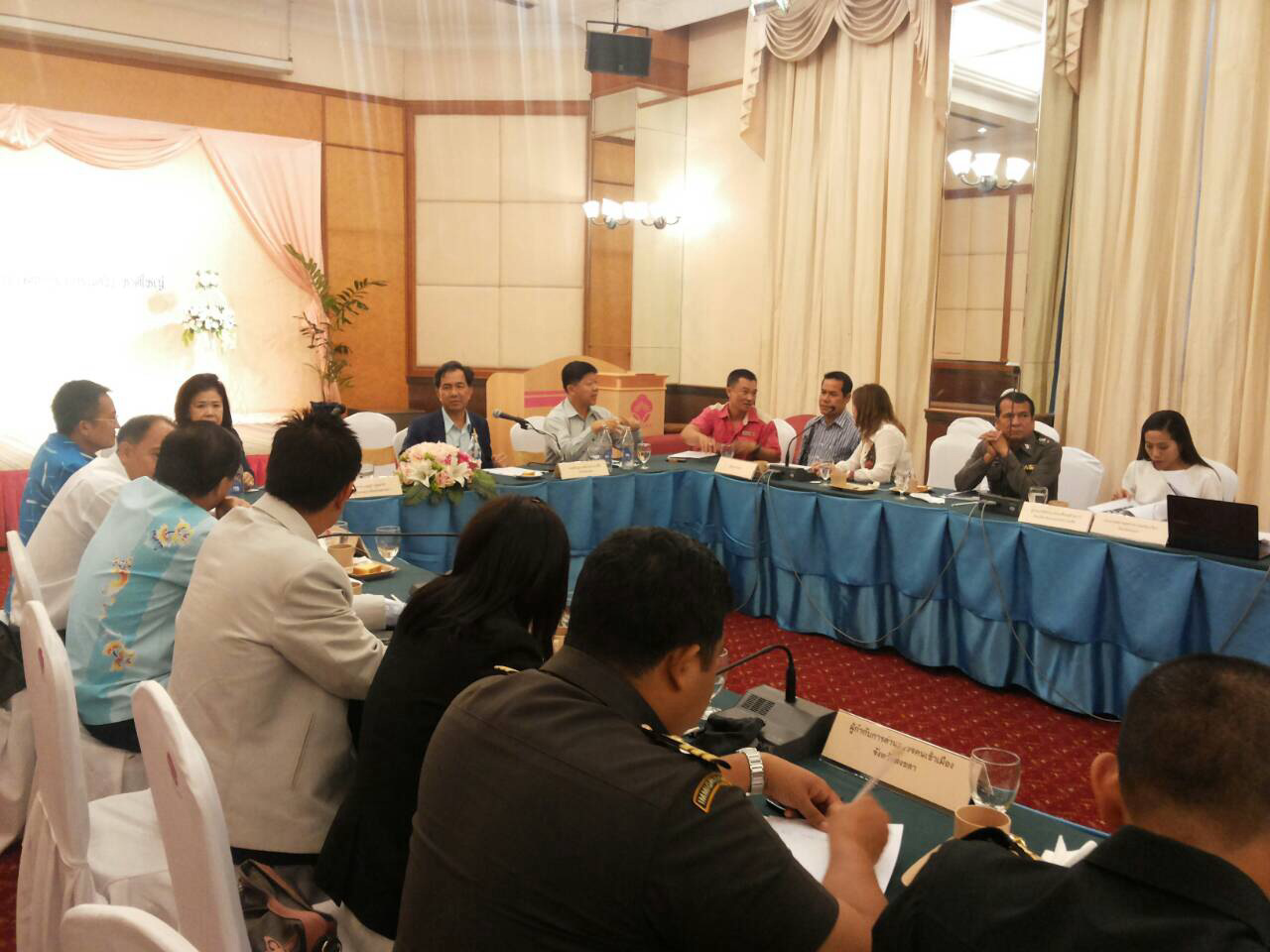 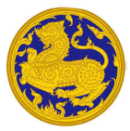 กรณีศึกษา : การขุดลอกคลองในพื้นที่คาบสมุทรสทิงพระ จังหวัดสงขลา
กรมการปกครอง
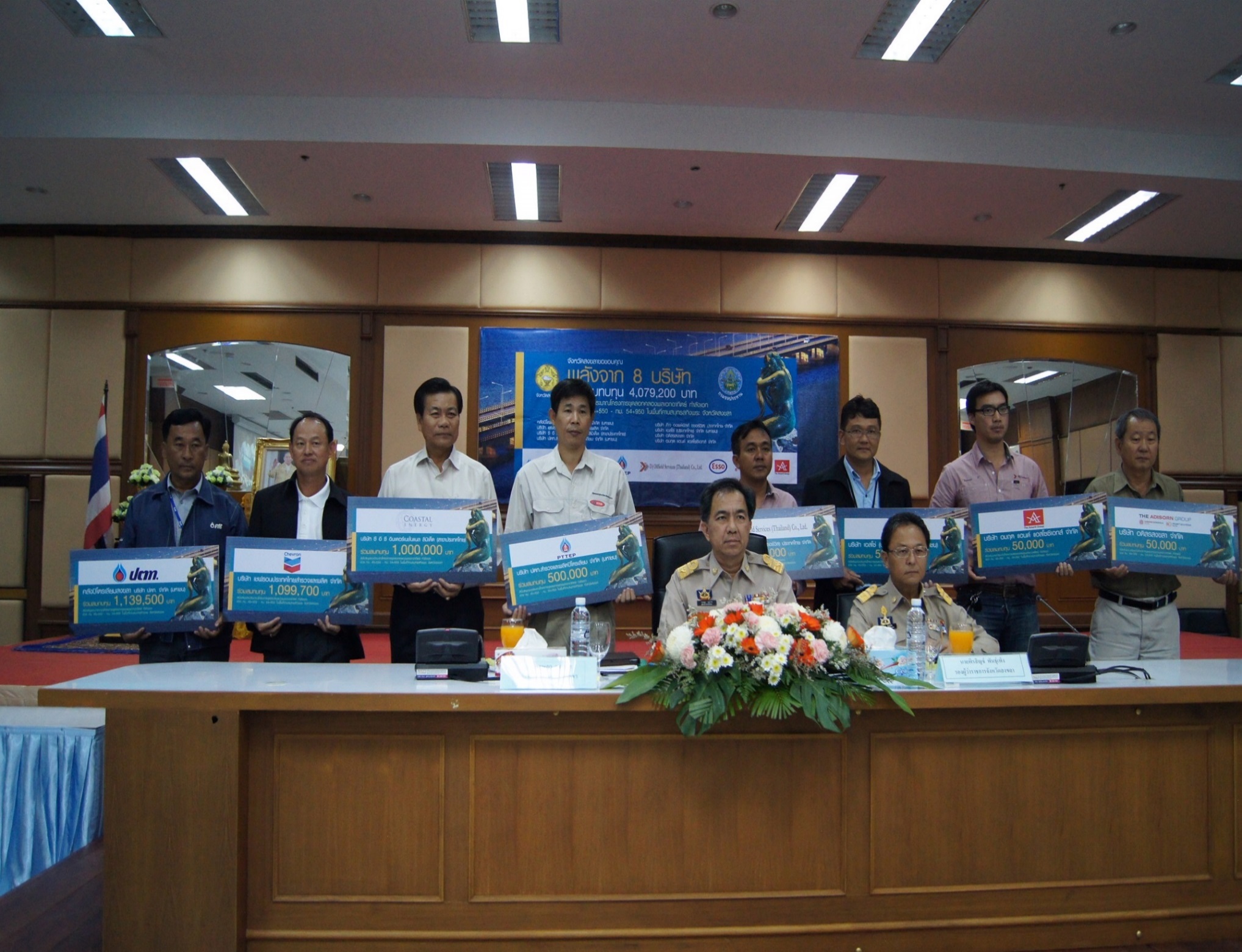 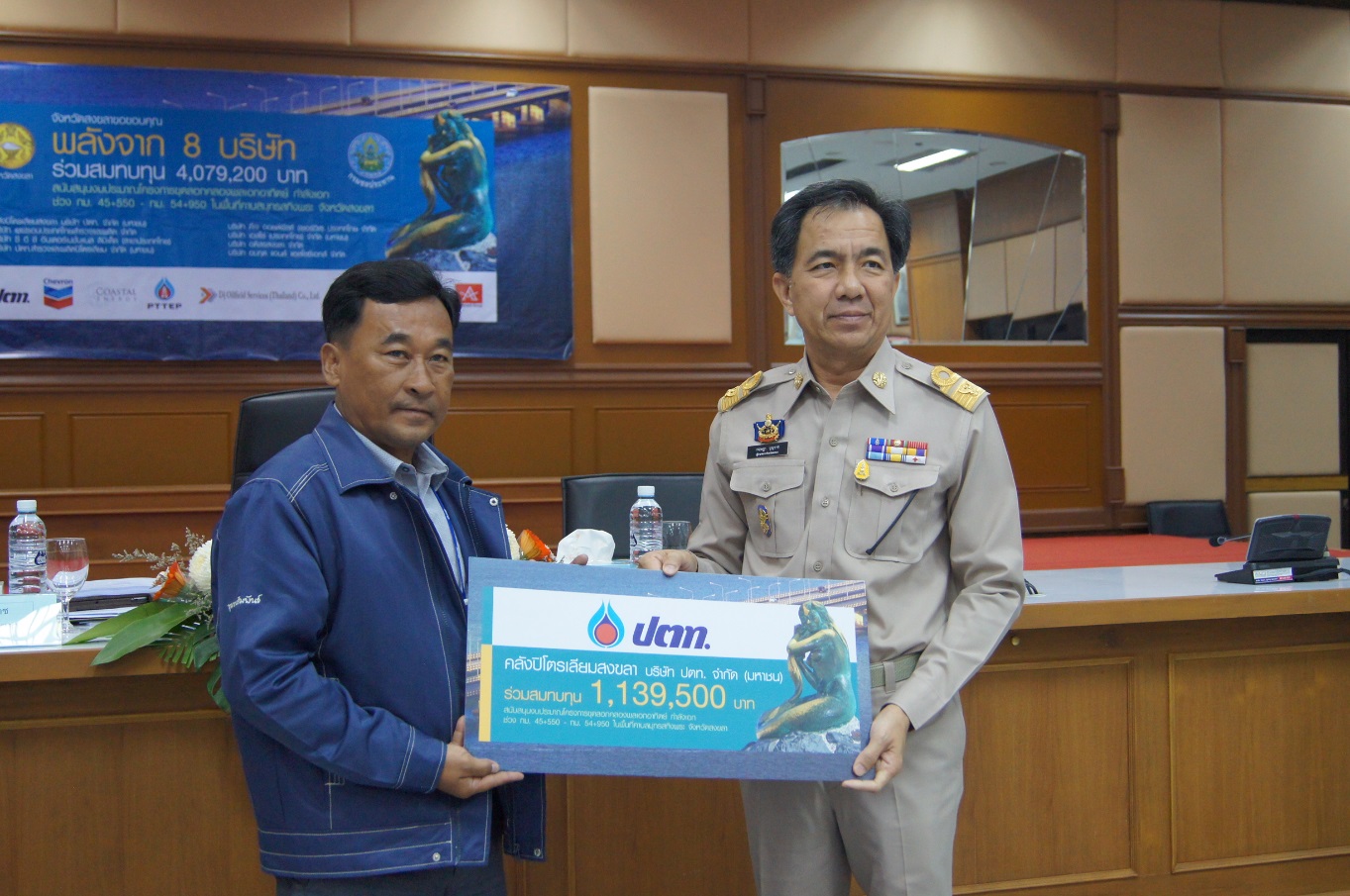 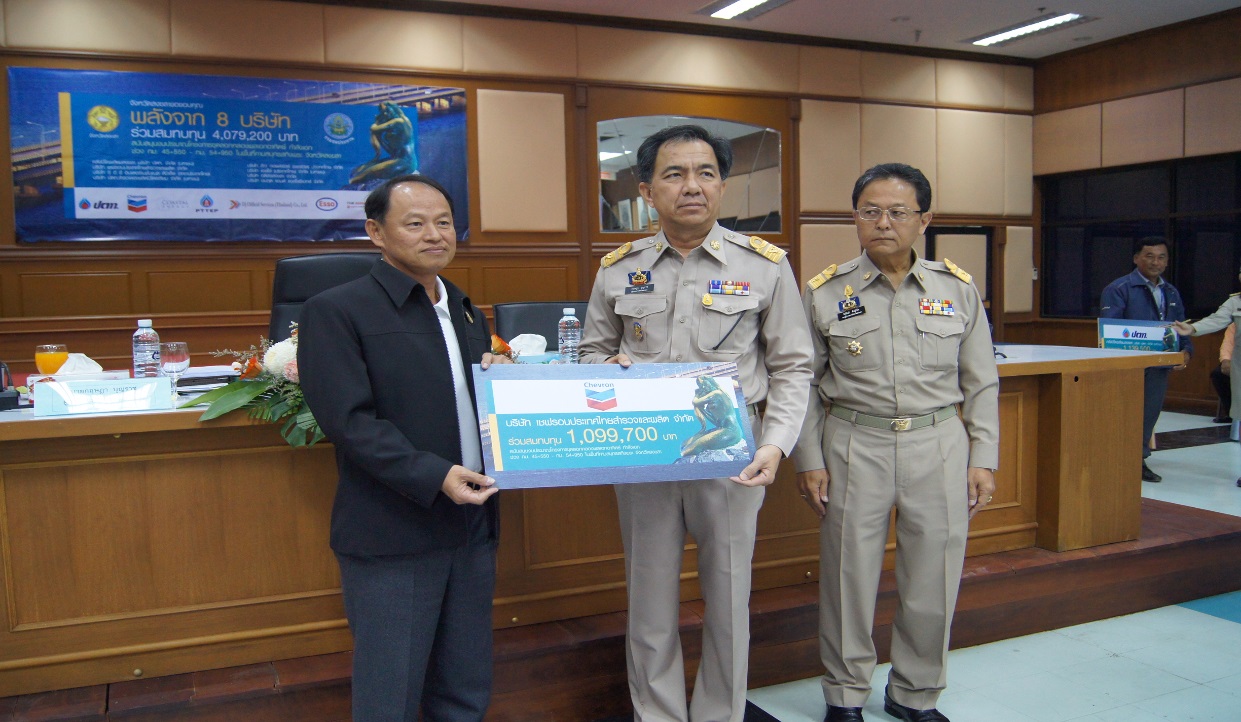 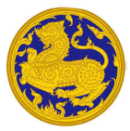 กรณีศึกษา : การขุดลอกคลองในพื้นที่คาบสมุทรสทิงพระ จังหวัดสงขลา
กรมการปกครอง
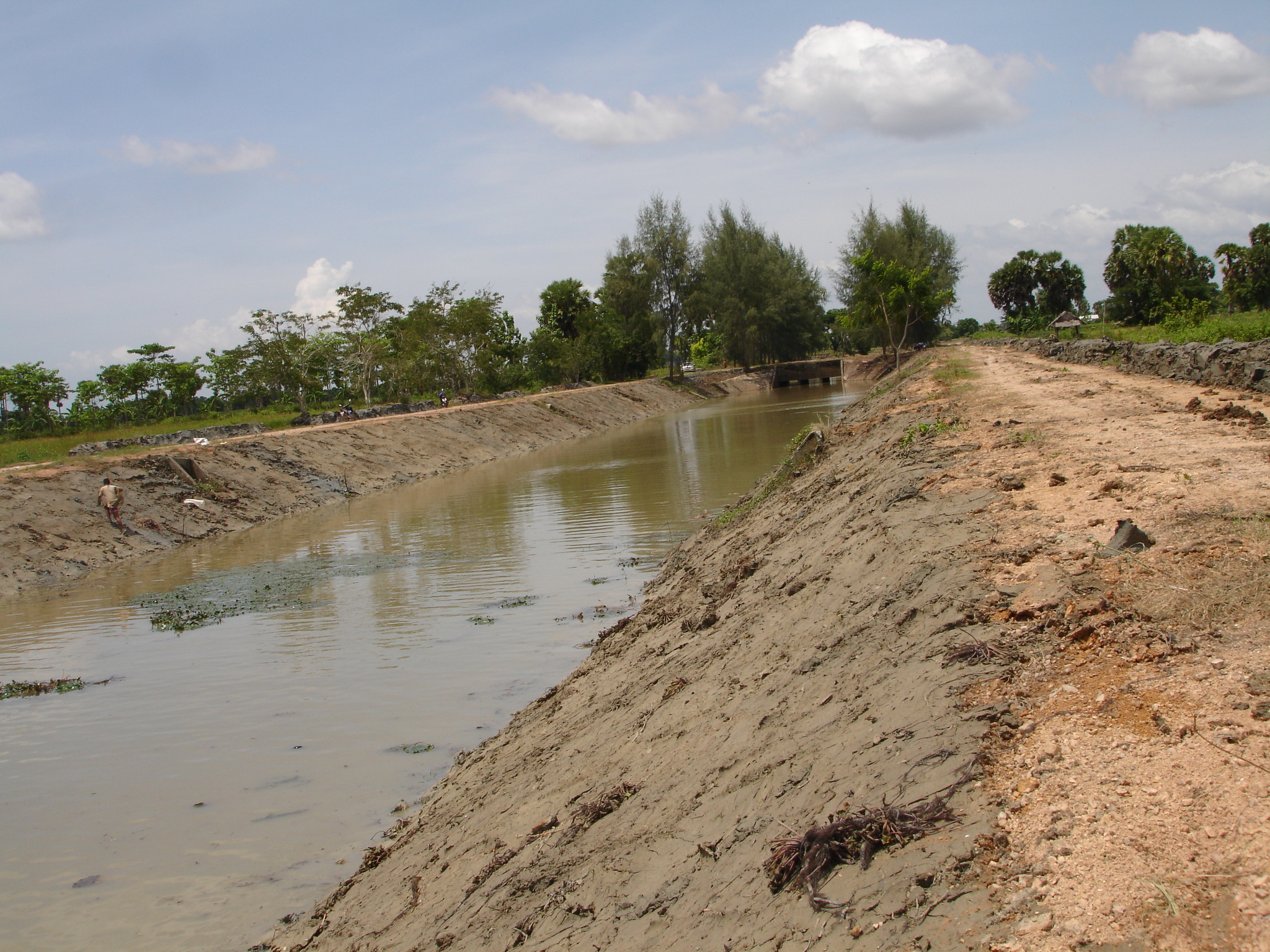 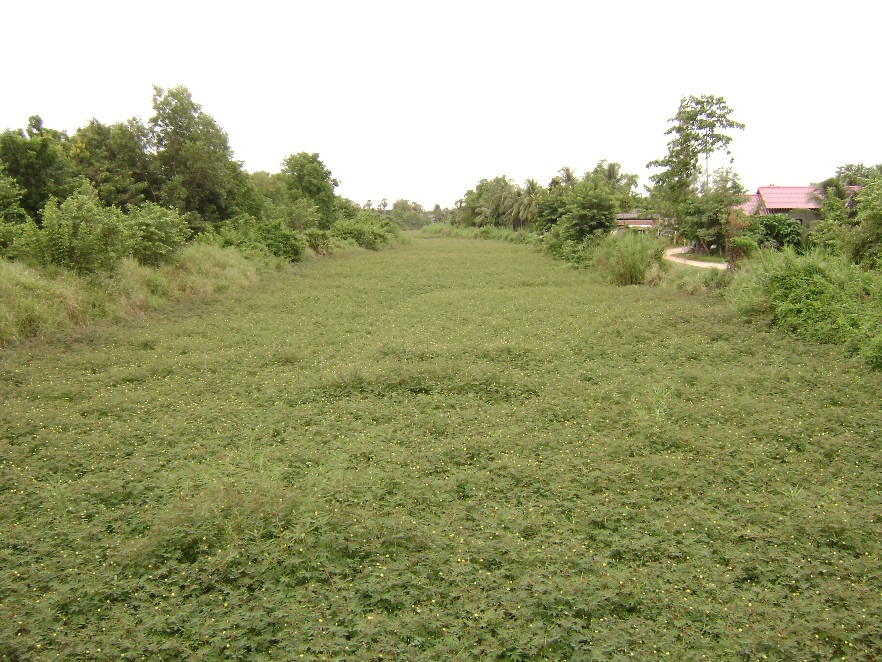 ก่อนขุดลอก
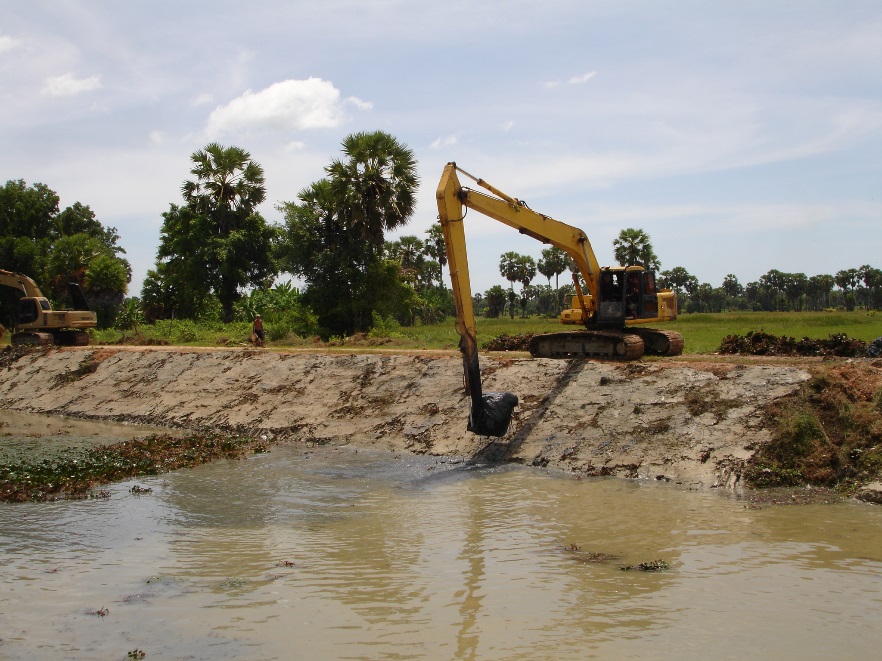 ขุดลอกเสร็จ
ระหว่างขุดลอก
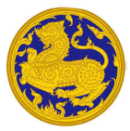 กรณีศึกษา : การขุดลอกคลองในพื้นที่คาบสมุทรสทิงพระ จังหวัดสงขลา
กรมการปกครอง
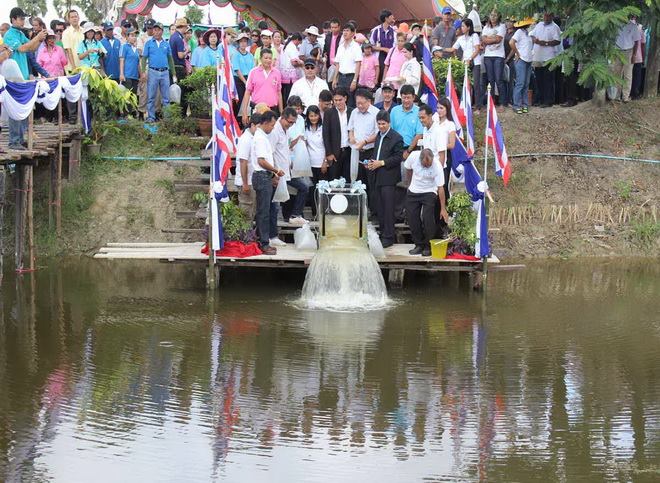 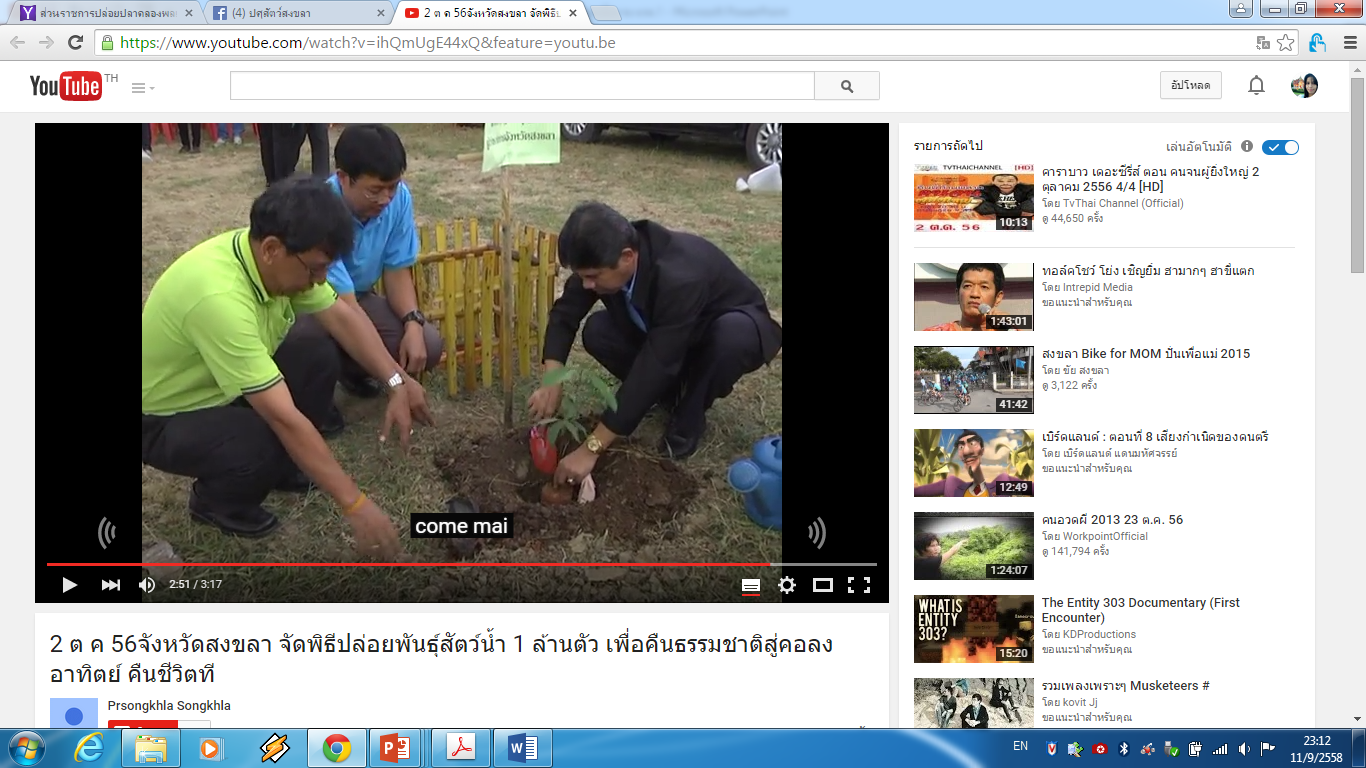 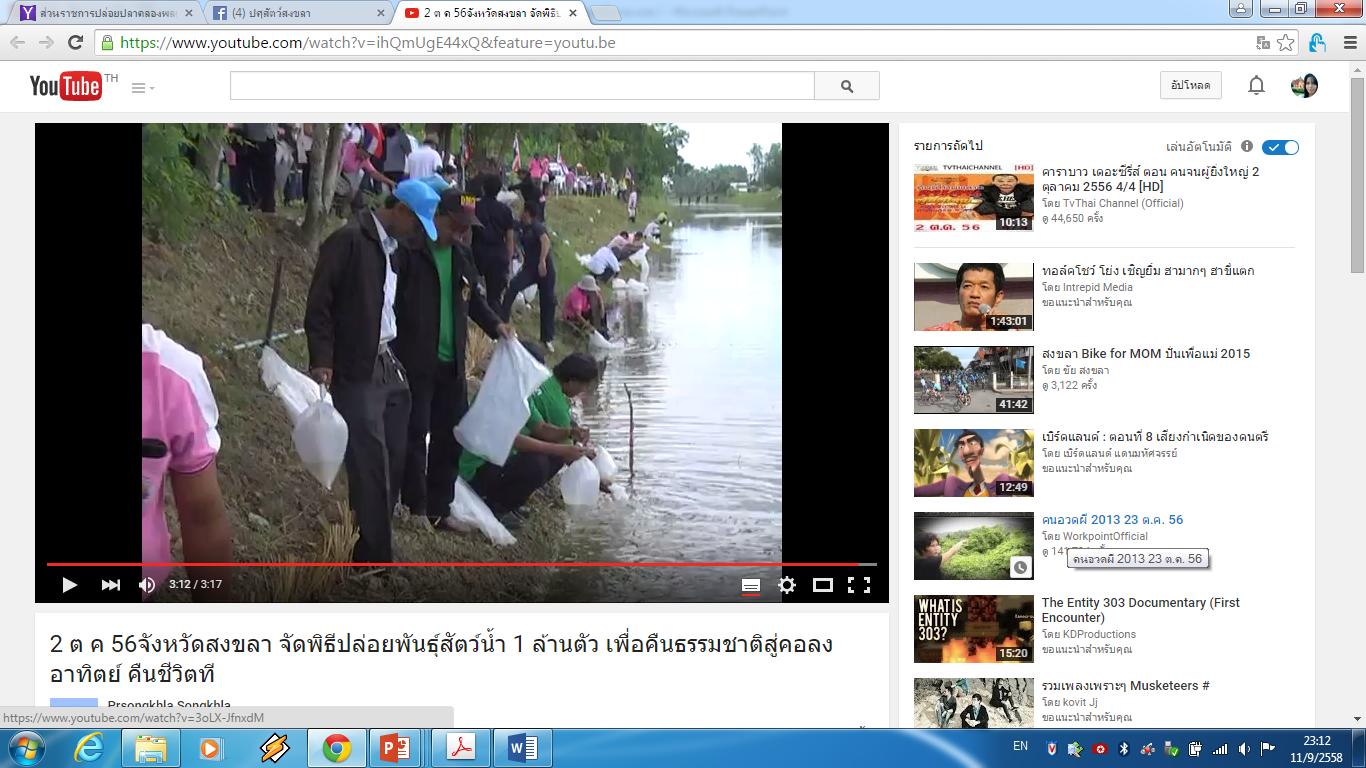 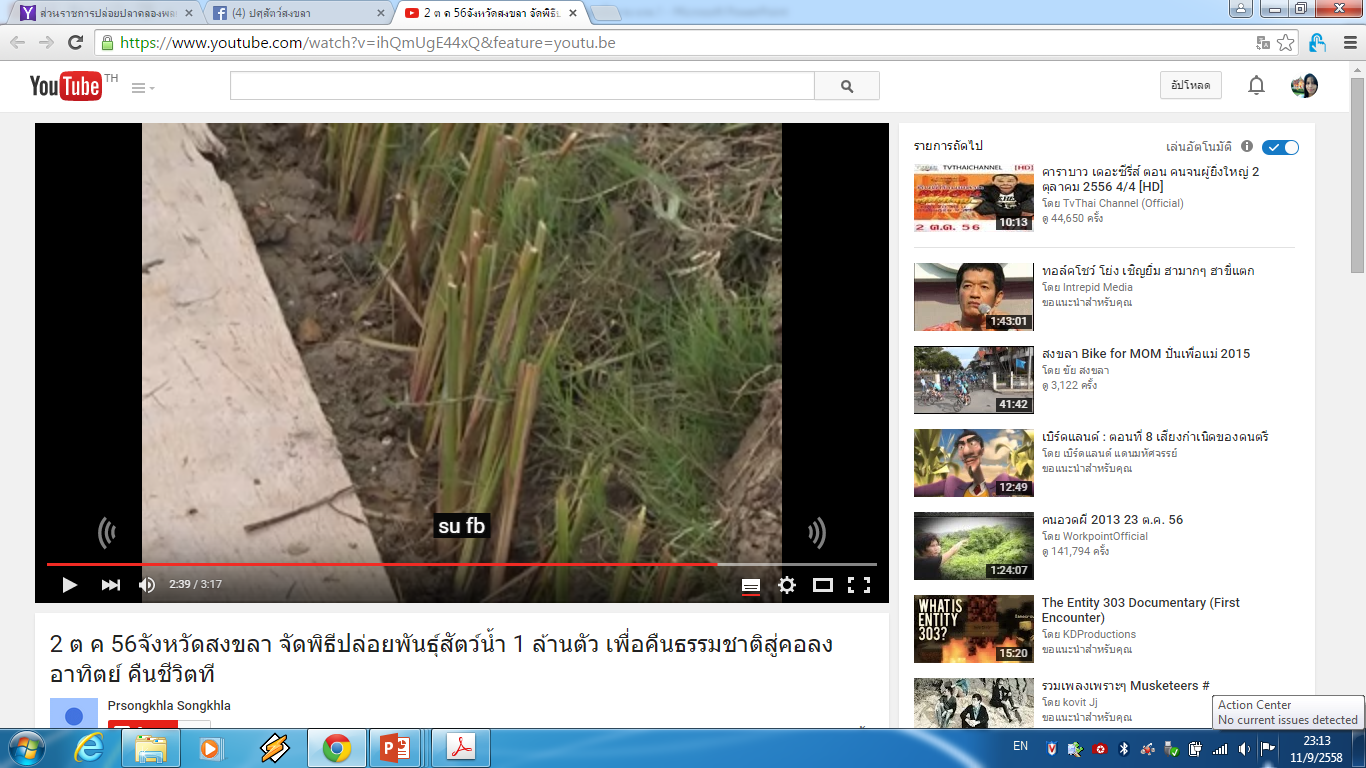 ปล่อยปลา 1 ล้านตัว
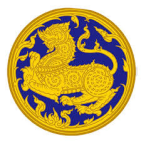 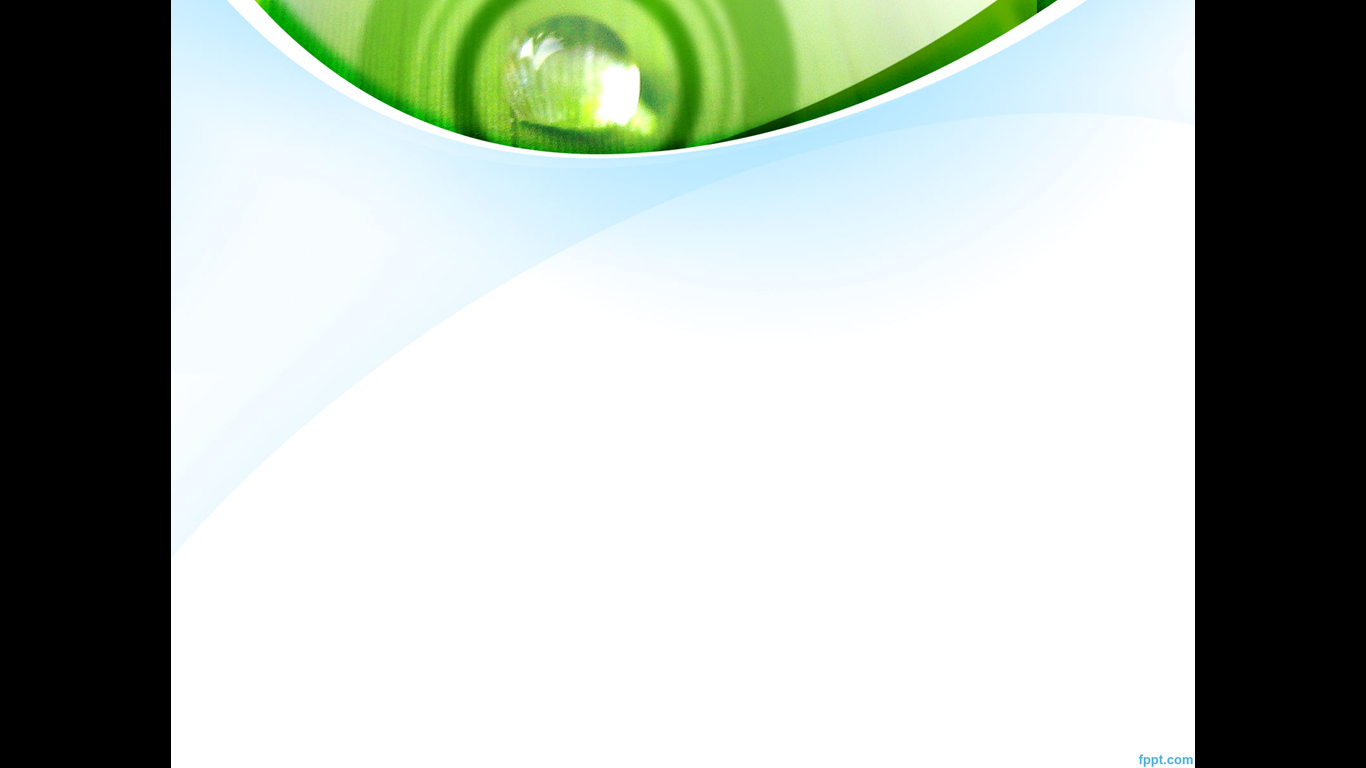 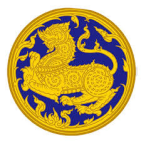 ทักษะการเจรจาต่อรองสำหรับผู้บริหาร
กรมการปกครอง
ทัศนคติ          ที่ดีต่อคู่เจรจา/           ผู้ชุมนุมเรียกร้อง ต้องมีความอดทน และใจเย็น
รู้เป้าหมาย             รู้ข้อมูลใน             เชิงลึกของ                ผู้ชุมนุม/                ผู้เรียกร้อง
สื่อสารข้อมูลที่ชัดเจน                ไม่ทำให้   ความขัดแย้งขยายตัวไปสู่ความรุนแรง
ให้หน่วยงานที่เกี่ยวข้องเข้าร่วมชี้แจงข้อเท็จจริง
จริงใจ จริงจัง ในการแก้ไขปัญหา
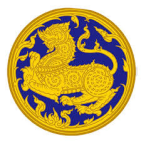 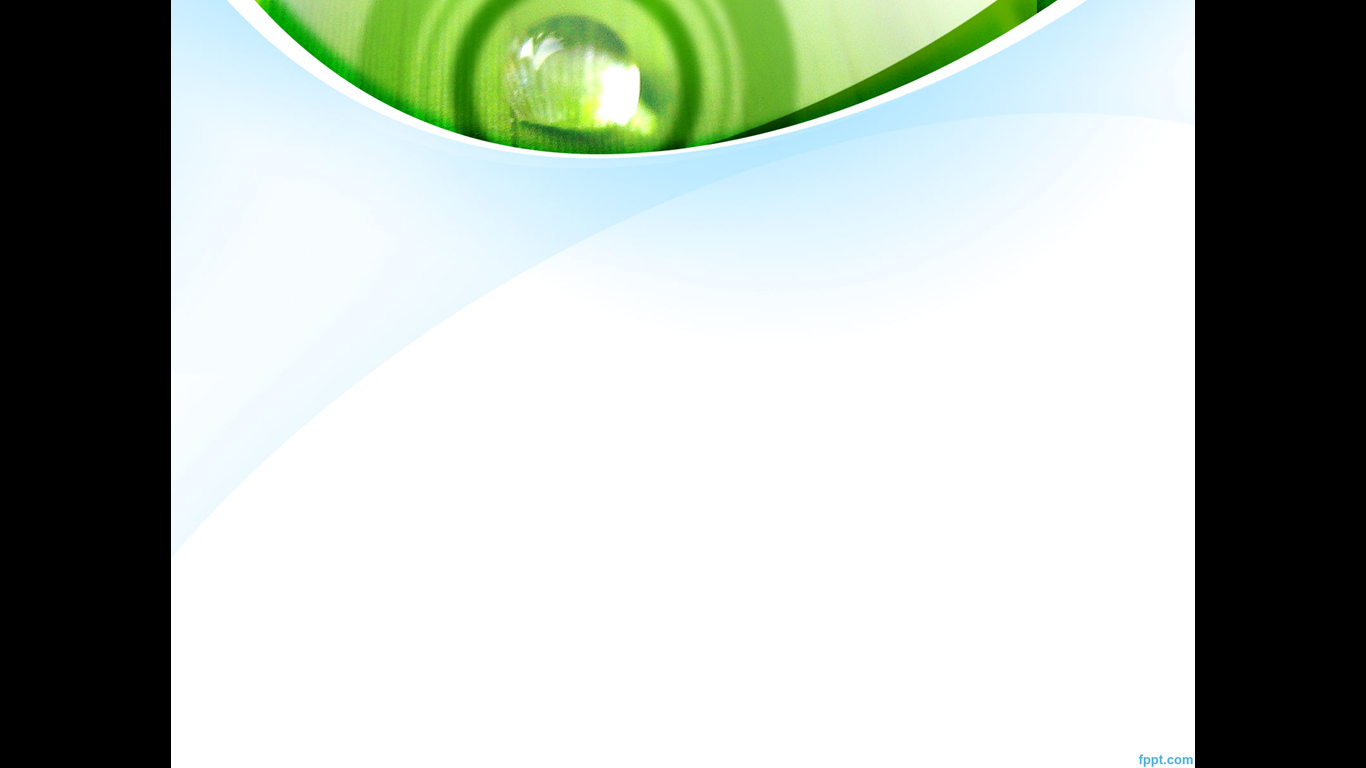 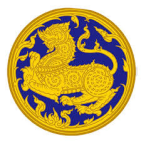 การแก้ไขปัญหาในภาวะวิกฤตในพื้นที่
กรมการปกครอง
ต้องรู้ว่าวิกฤตกระทบกลุ่มใดบ้าง จัดลำดับความรุนแรงของแต่ละกลุ่ม
หาหนทางให้ทุกฝ่ายได้เข้าร่วมแก้วิกฤต
สร้างความน่าเชื่อถือ โดยเชิญผู้ที่เกี่ยวข้องหรือผู้รู้และผู้ชำนาญการมาร่วมชี้แจง
สร้างประสิทธิภาพในการสื่อสาร เพื่อไม่ให้เกิดความสับสน และต้องใช้สื่อมวลชนให้เป็นประโยชน์
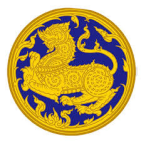 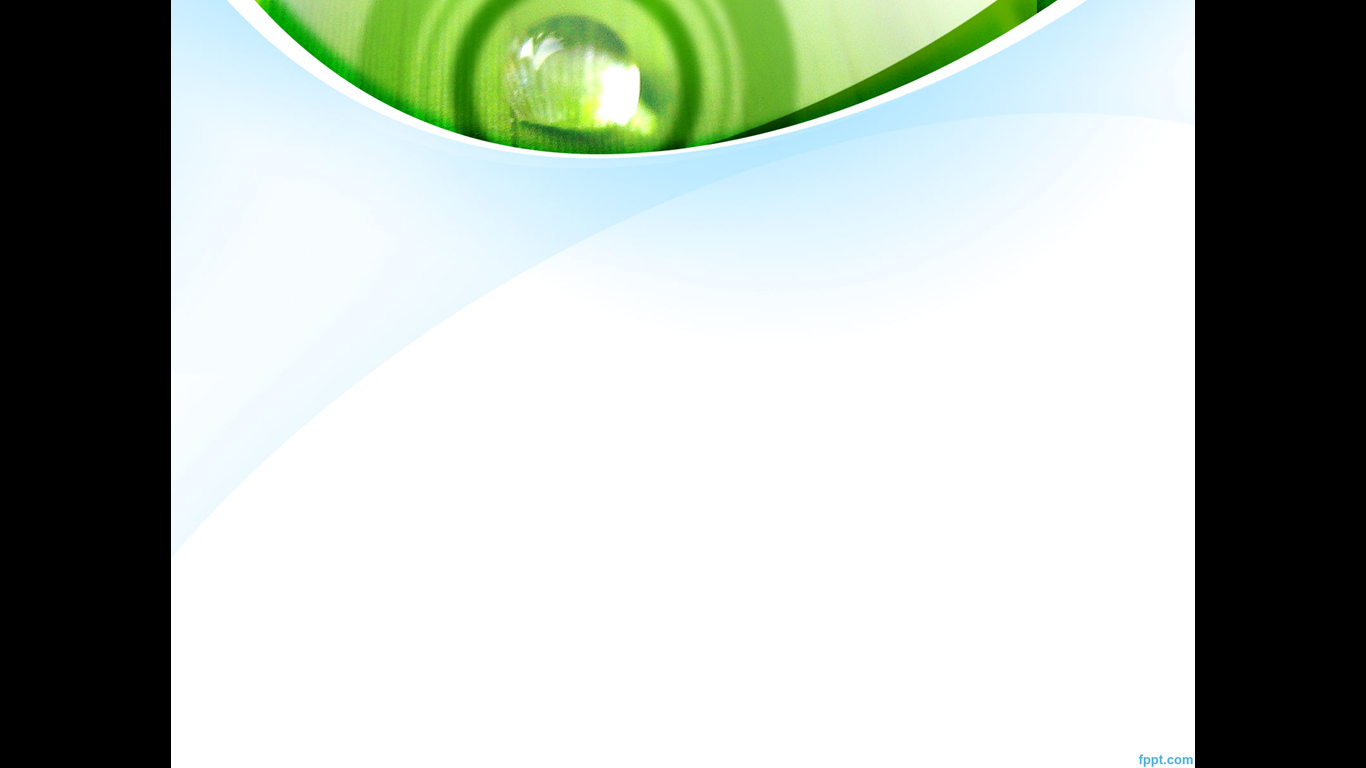 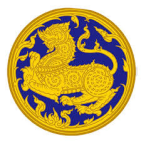 กรณีศึกษา : ม็อบเด็ก-ผู้หญิงรามัน
กรมการปกครอง
16 กุมภาพันธ์ 2550 
     ม็อบเด็ก-ผู้หญิงรามัน กดดันรัฐขอดูหน้าคนยิงชาวบ้าน
     ก่อนสลายตัว
บริเวณบนถนนสายรามัน–ท่าธง หน้ามัสยิดบ้านสะโต หมู่ที่ 5 ต.อาซ่อง อ.รามัน จ.ยะลา
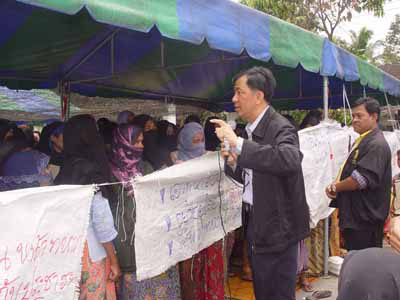 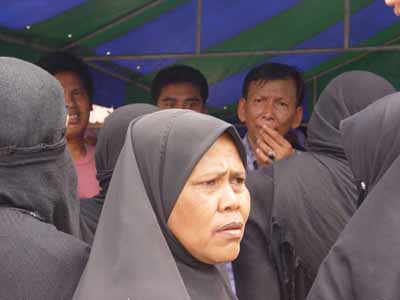 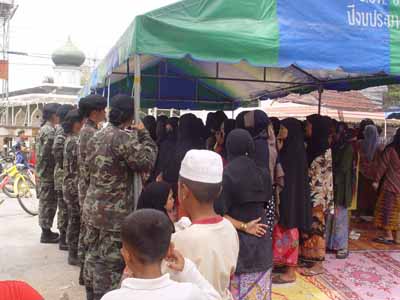 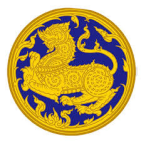 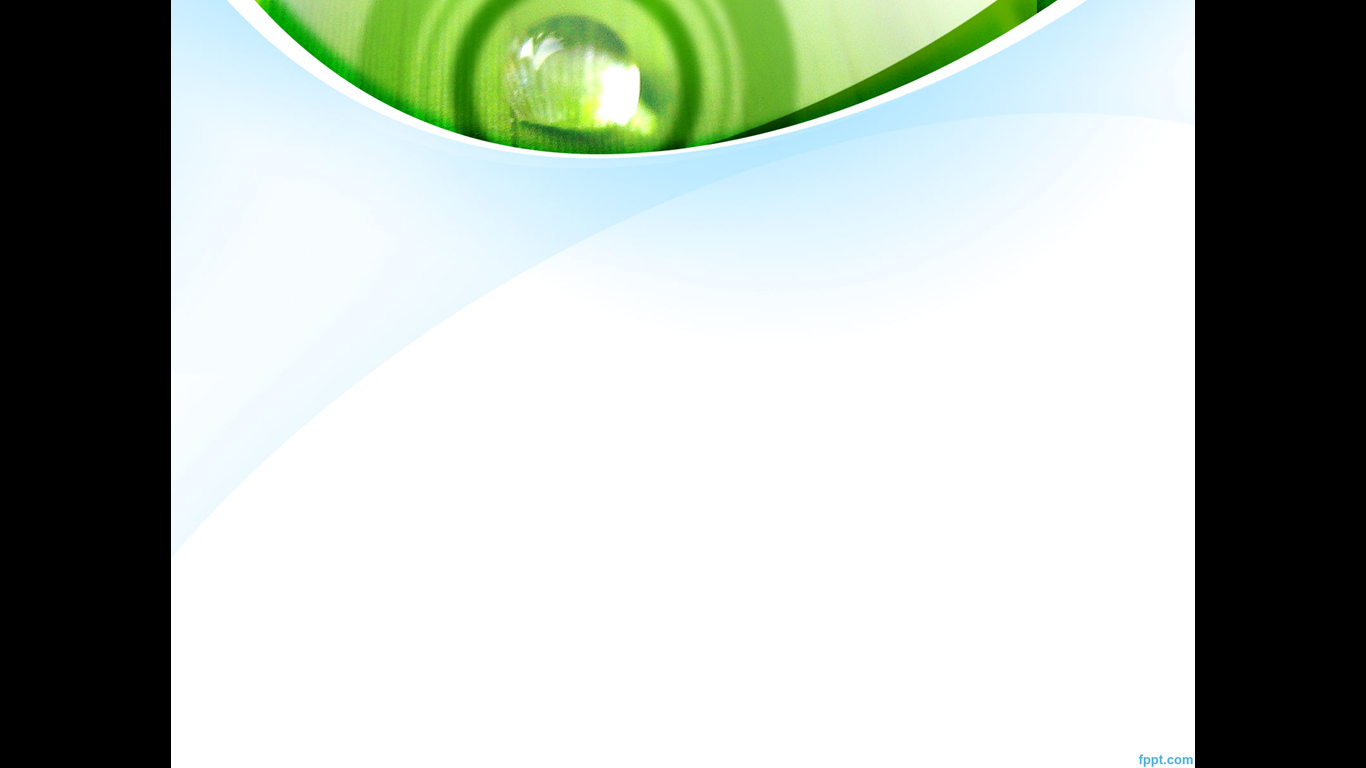 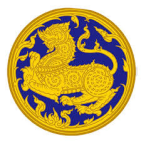 กรมการปกครอง
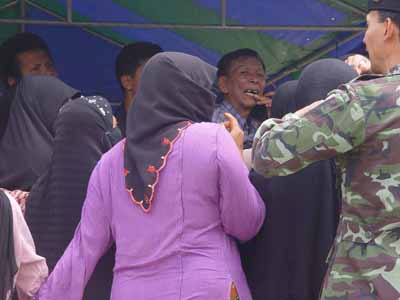 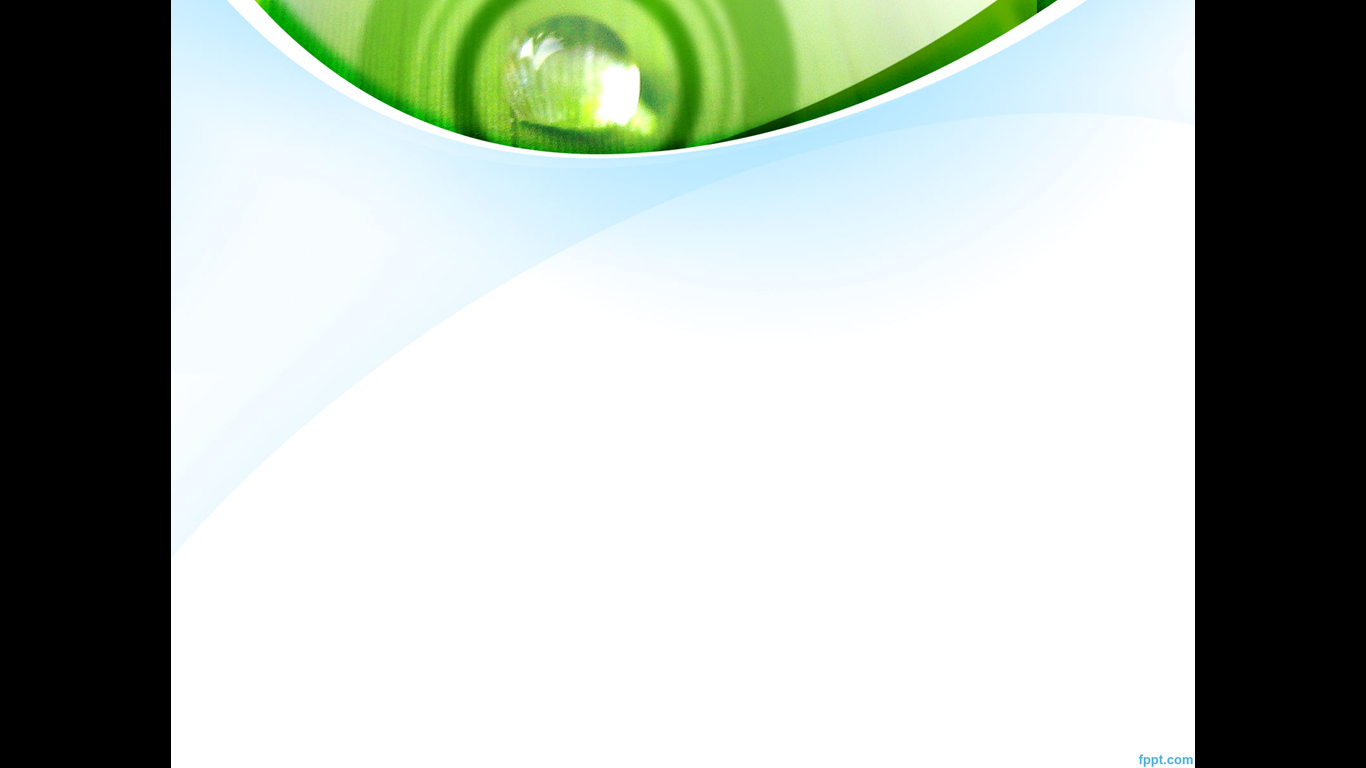 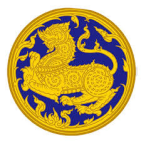 กรณีศึกษา  : การชุมนุมประท้วงโรงไฟฟ้าจะนะ
กรมการปกครอง
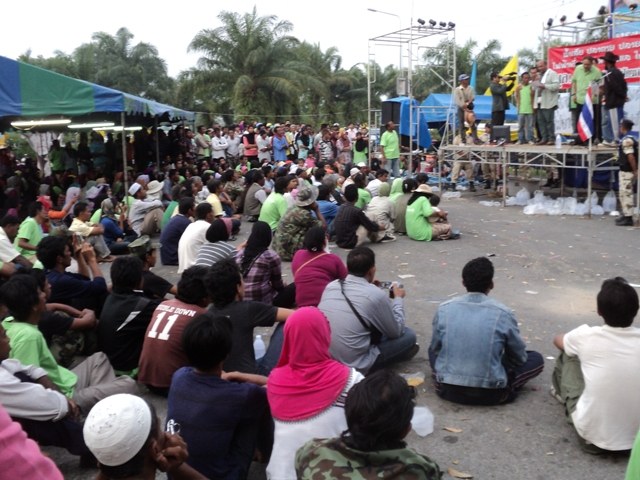 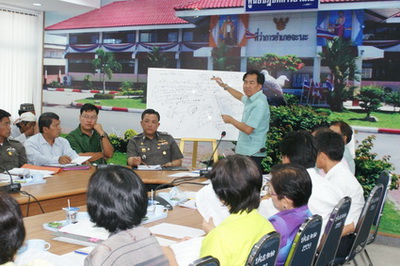 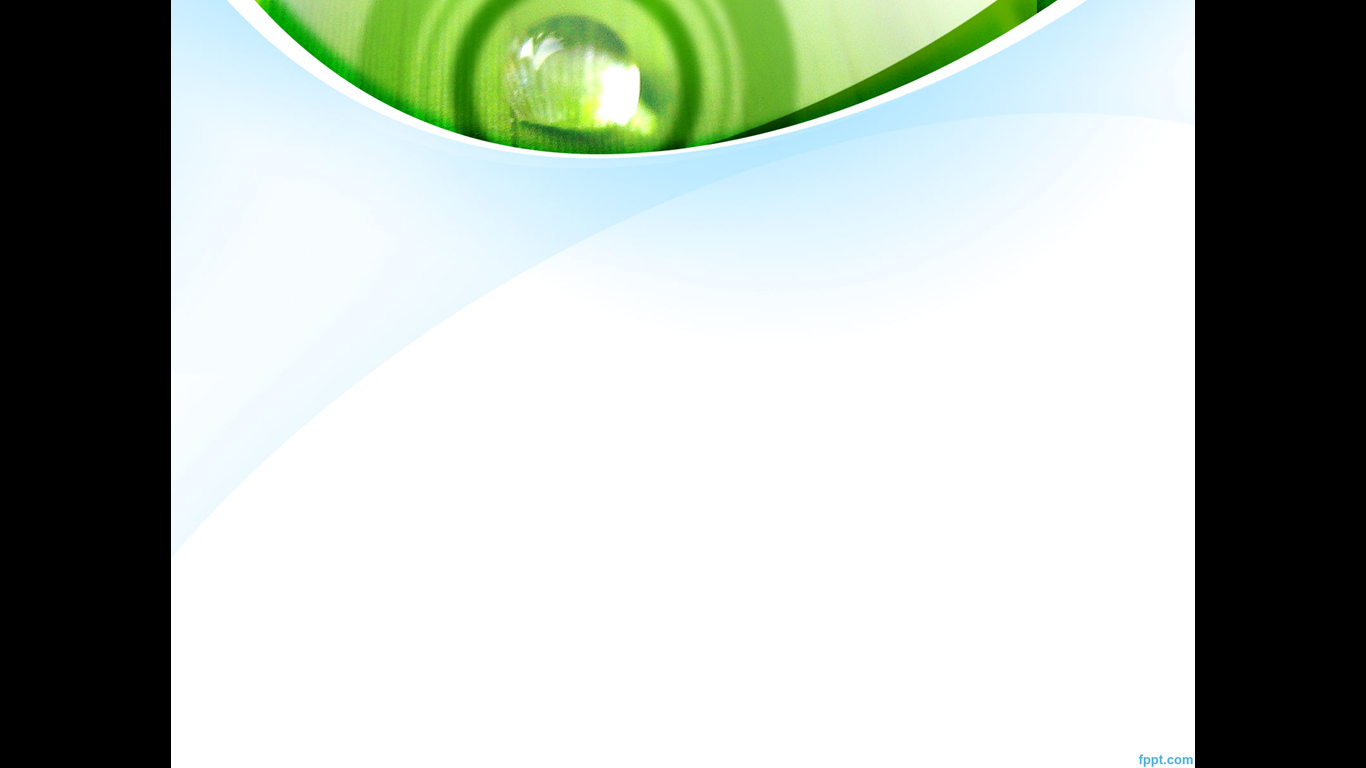 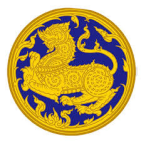 กรณีศึกษา  : ระเบิดลีการ์เด้นพลาซ่า หาดใหญ่
กรมการปกครอง
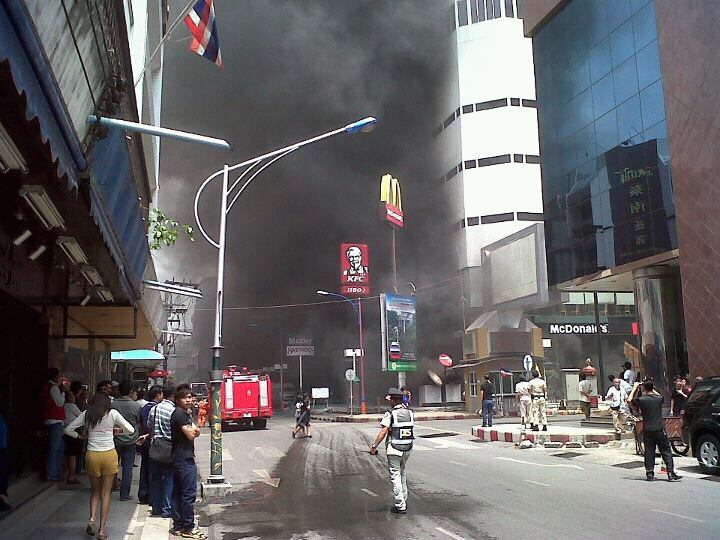 31 มีนาคม 2555 ระเบิด-ไฟไหม้ ห้างลีการ์เด้นพลาซ่า
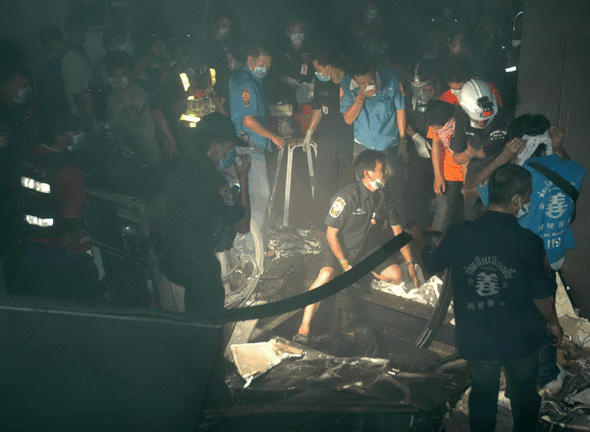 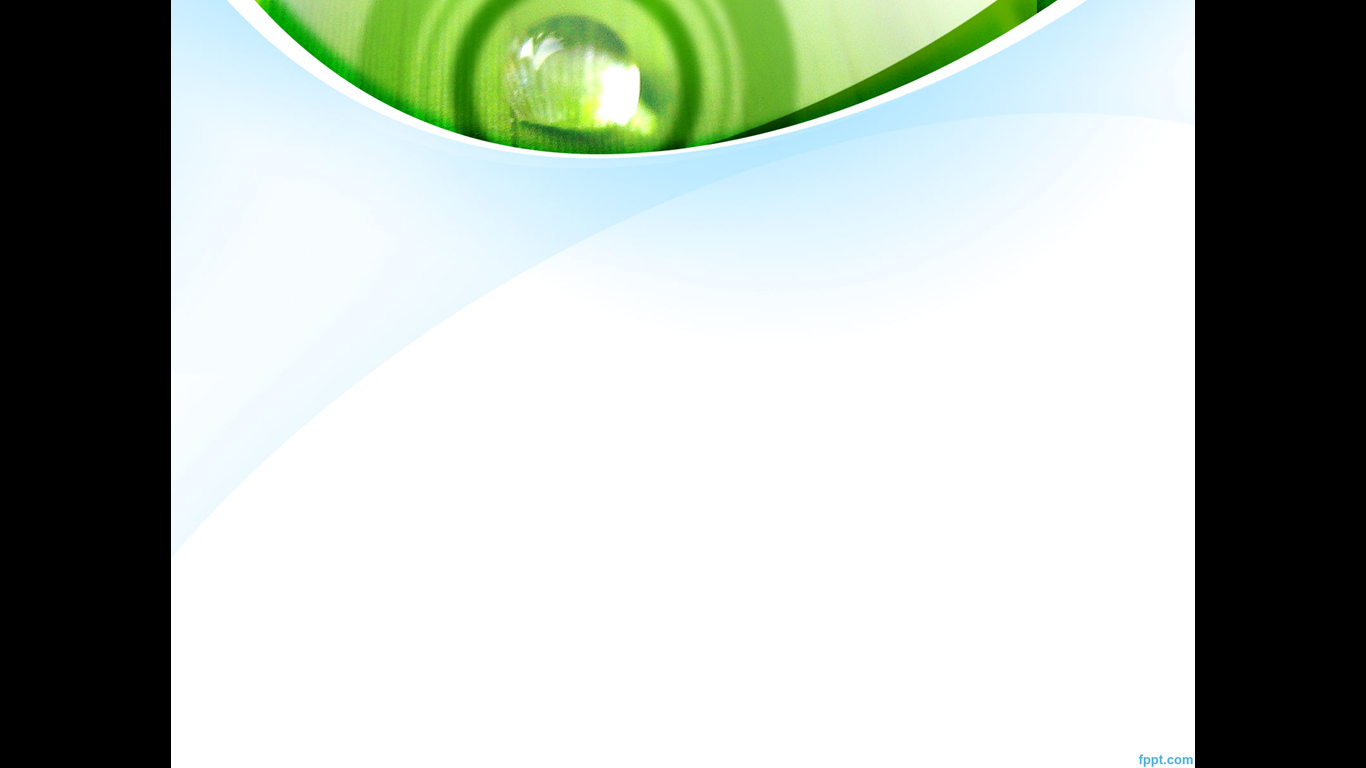 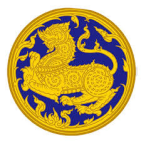 กรณีศึกษา  : ระเบิดลีการ์เด้นพลาซ่า หาดใหญ่
กรมการปกครอง
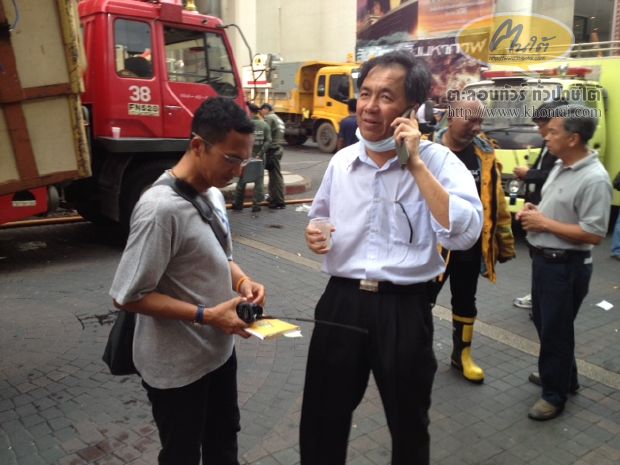 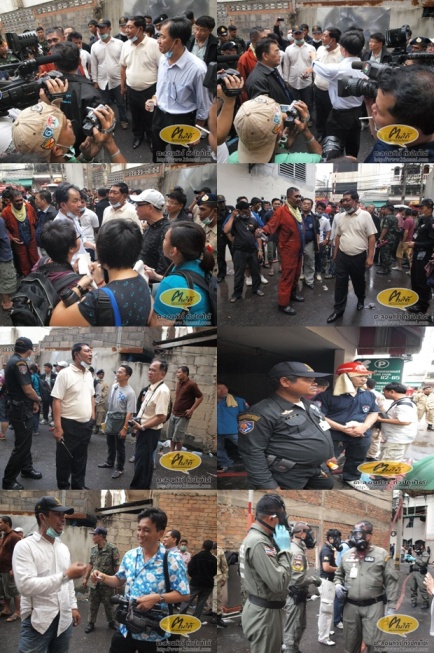 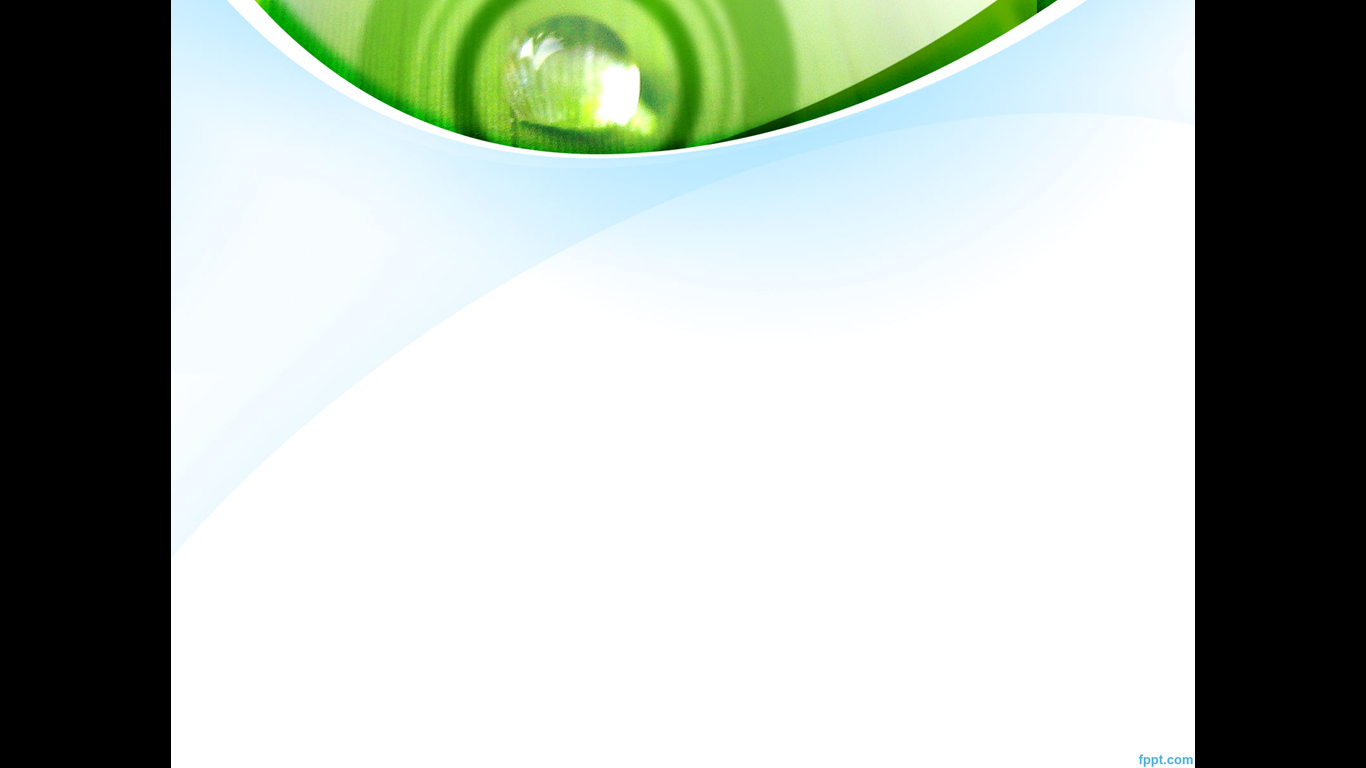 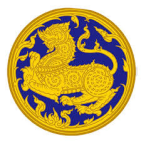 กรณีศึกษา  : ระเบิดลีการ์เด้นพลาซ่า หาดใหญ่
กรมการปกครอง
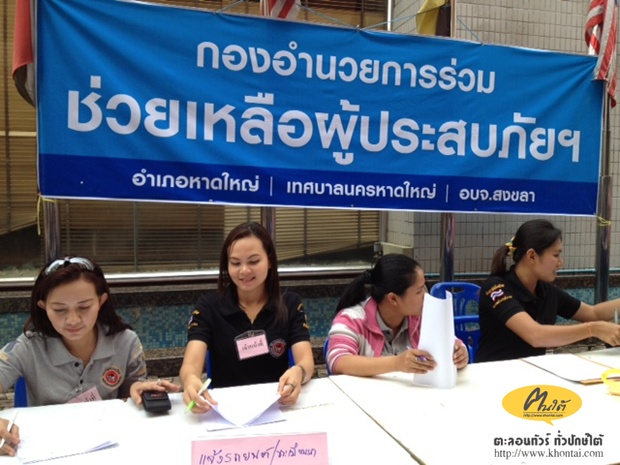 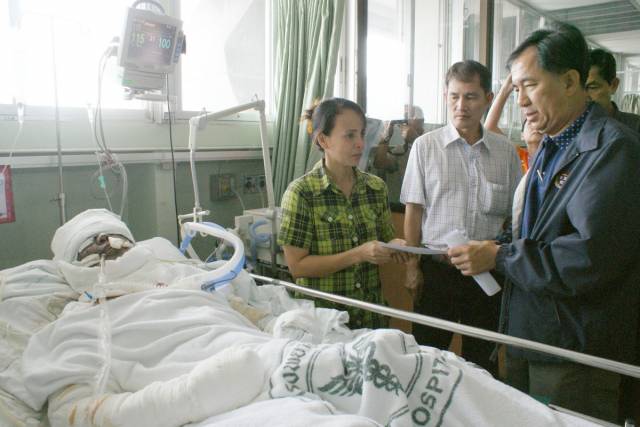 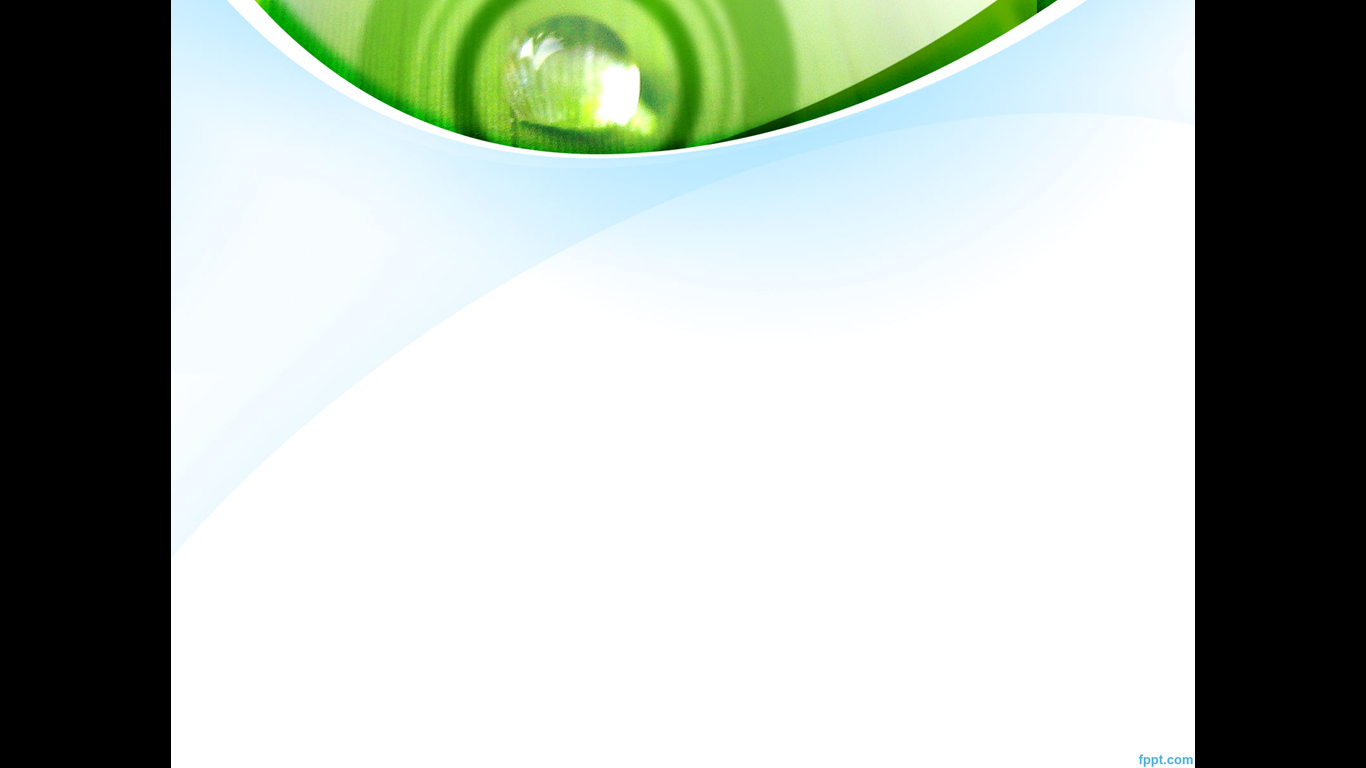 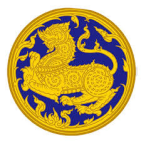 กรณีศึกษา  : ม๊อบเครือข่ายเกษตรผู้เลี้ยงกุ้งภาคใต้
กรมการปกครอง
8 พฤษภาคม 2555
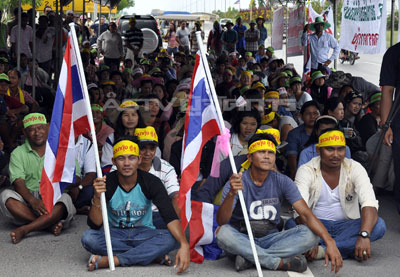 เครือข่ายเกษตรผู้เลี้ยงกุ้งภาคใต้                กว่า 1,000 คน ชุมนุมเรียกร้องเรื่อง                 ราคากุ้งตกต่ำ ที่เชิงสะพานติณสูลานนท์
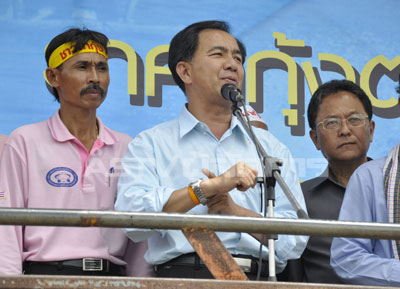 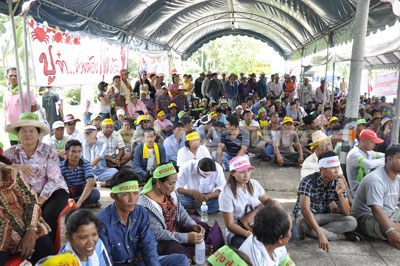 การสนับสนุนโครงการพัฒนาจังหวัดสงขลา                                                          เพื่อให้เป็นศูนย์กลางแห่งความเจริญในจังหวัดชายแดนภาคใต้
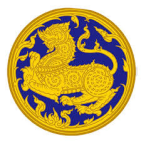 กรมการปกครอง
2
3
1
Text here Text here
Add text add text add text add text
การพัฒนาโครงข่ายการคมนาคมขนส่งและการแก้ไขปัญหาระบบจราจรจังหวัดสงขลา
การแก้ไขปัญหาอุทกภัยและภัยแล้งในพื้นที่จังหวัดสงขลา
การพัฒนาด่านชายแดน               ไทย-มาเลเซีย จังหวัดสงขลา
Text here Text here
Add text add text add text add text add text
ปรับปรุงด่านพรมแดนสะเดา (เดิม) โดยเพิ่มช่องทางรถบรรทุกและเพิ่มช่องตรวจลงตรา งบ 4.075 ล้านบาท
เร่งรัดปรับปรุงด่านพรมแดนสะเดาพื้นที่ 30 ไร่
แก้ไขปัญหาที่ดินก่อสร้างด่านศุลกากรสะเดาแห่งใหม่
ผลักโครงการก่อสร้างสถานีรถไฟย่อยปาดังเบซาร์ (สถานี 2) ฝั่งไทย
การพัฒนาโครงข่ายการคมนาคมขนส่ง            ทางบก เช่น ถนนเชื่อมด่านบ้านประกอบ ถนนเพื่อความมั่นคง
โครงการแก้ไขปัญหาจราจรในเขตเศรษฐกิจ  เช่น ก่อสร้างทางแยกต่างระดับห้าแยกน้ำกระจาย ถนนเลี่ยงเมืองหาดใหญ่
การพัฒนาโครงข่ายการคมนาคมขนส่งทางอากาศ 
การพัฒนาโครงข่ายการคมนาคมขนส่งทางอากาศ 
การพัฒนาโครงข่ายการคมนาคมขนส่งทางระบบราง
โครงการแก้ไขปัญหาอุทกภัยหาดใหญ่ /คาบสมุทรสทิงพระ
การขุดลอกปากร่องน้ำทะเลสาบสงขลา  งบ กปร.12 ล้านบาท
ขอรับการสนับสนุนให้กองพลพัฒนาที่ 4 ขุดลอกคลองอู่ตะเภา
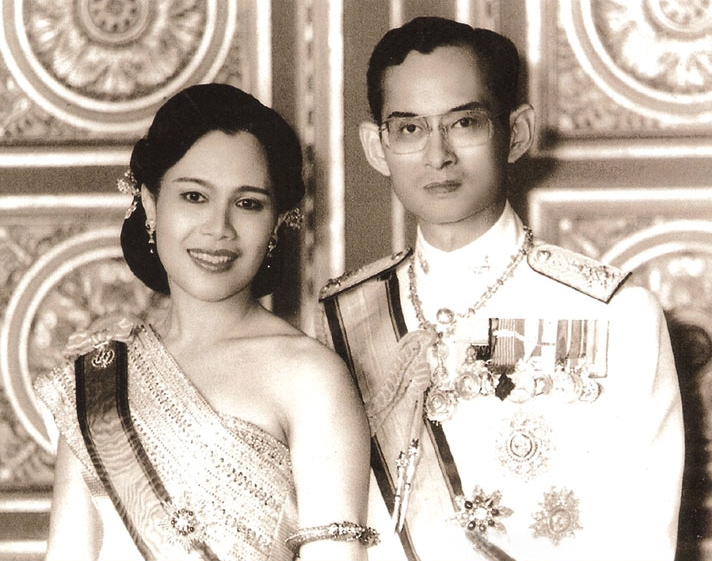 ทรงพระเจริญ